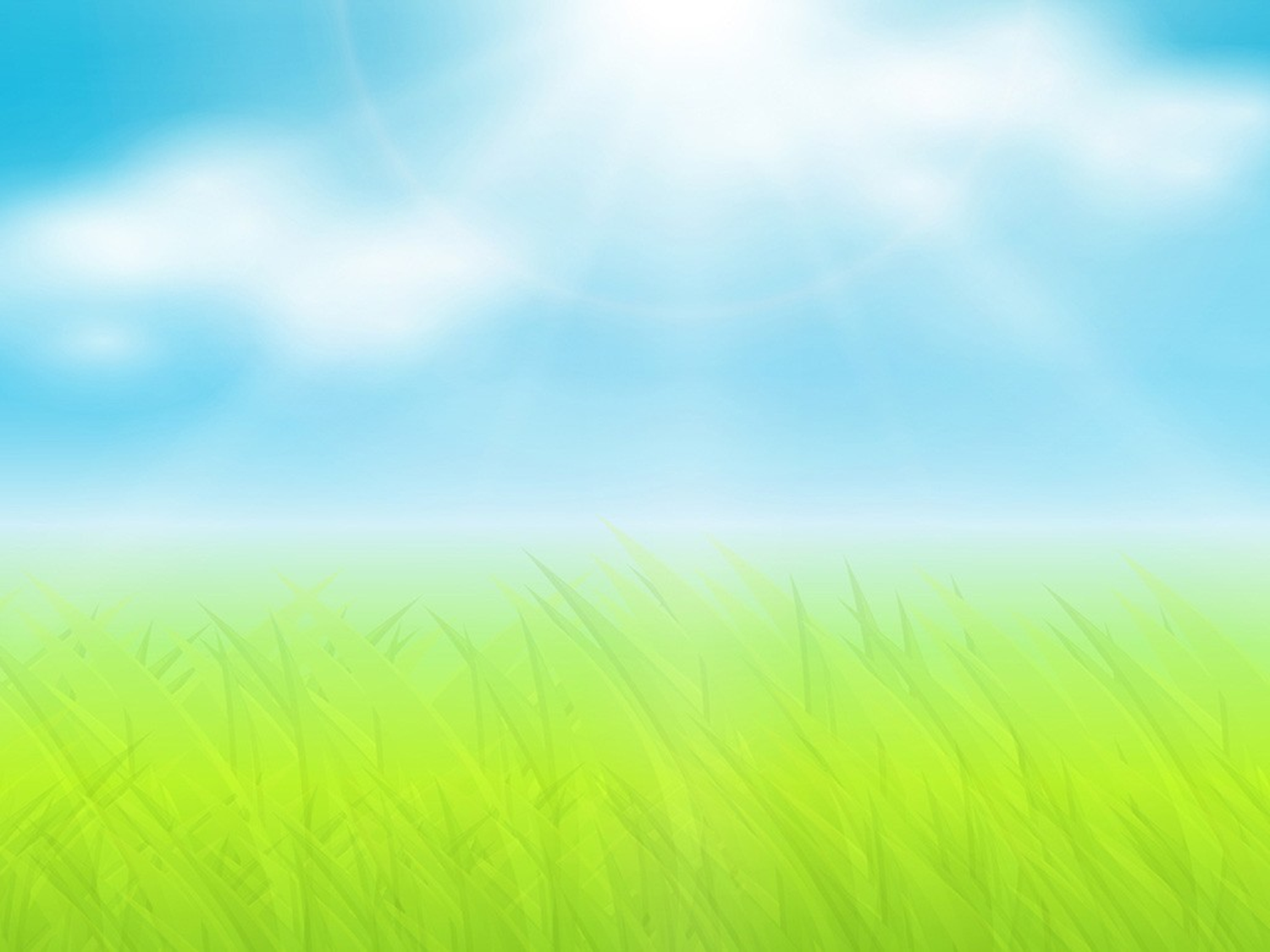 Государственное бюджетное  общеобразовательное  учреждение Самарской области                                                     средняя общеобразовательная школа № 29 города Сызрани городского округа Сызрань 
Самарской области структурное подразделение, реализующее общеобразовательные программы  дошкольного образования «Детский сад № 30»,  расположенное по адресу: 
446010, Самарская область,  г. Сызрань, ул. 2-я Железнодорожная, д.26
Патриотическое воспитание дошкольников через знакомство с родным городом
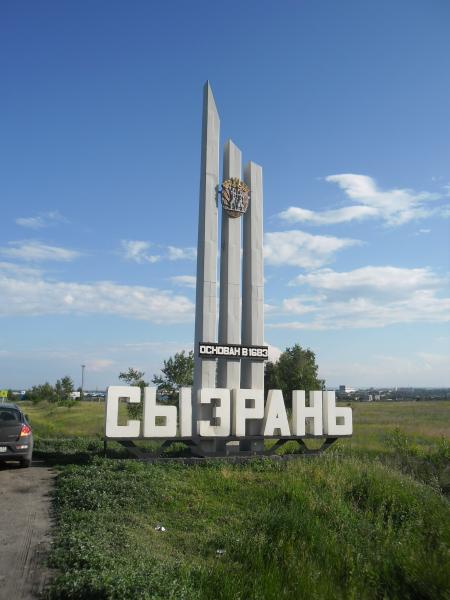 Выполнила: Евдокимова Е.В.
Воспитатель СП «Детский сад № 30»
ГБОУ СОШ №29г.Сызрани
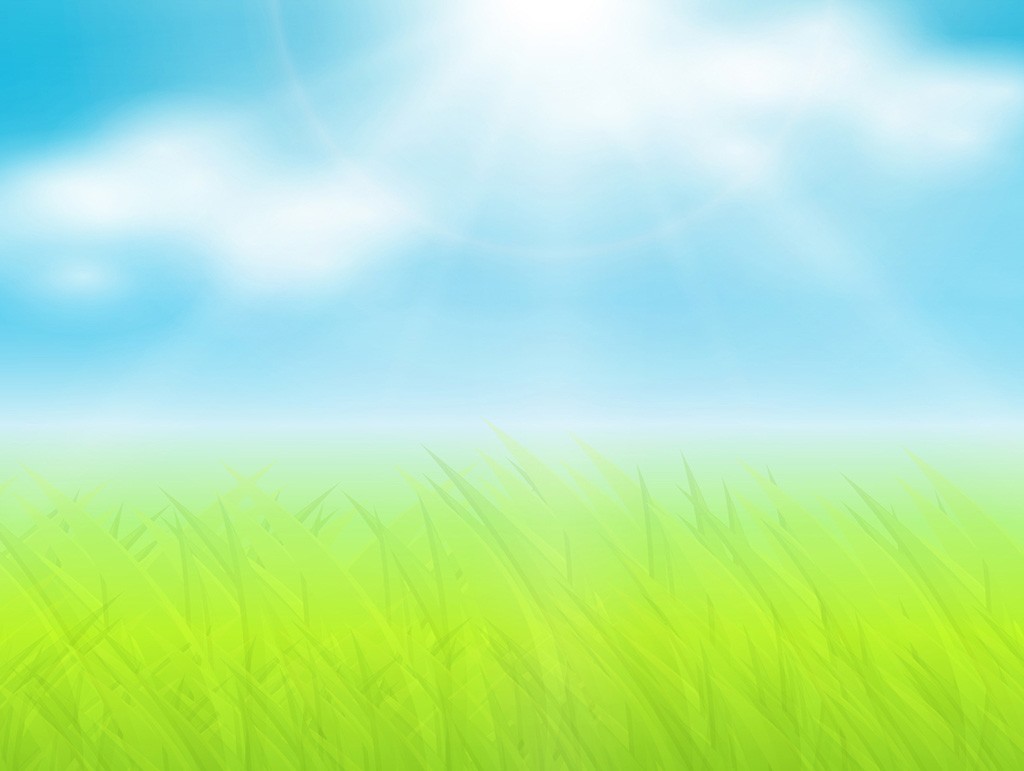 Сызрань – не столица! но любим мы тебя.
И знакомых лица – радуют всегда.
На большой планете городов не счесть,
Ты в Поволжье – самый  лучший здесь!
С. Шатунов
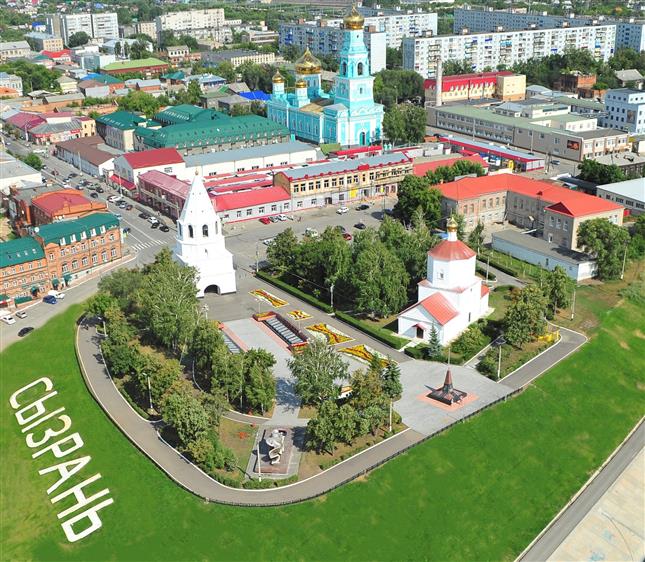 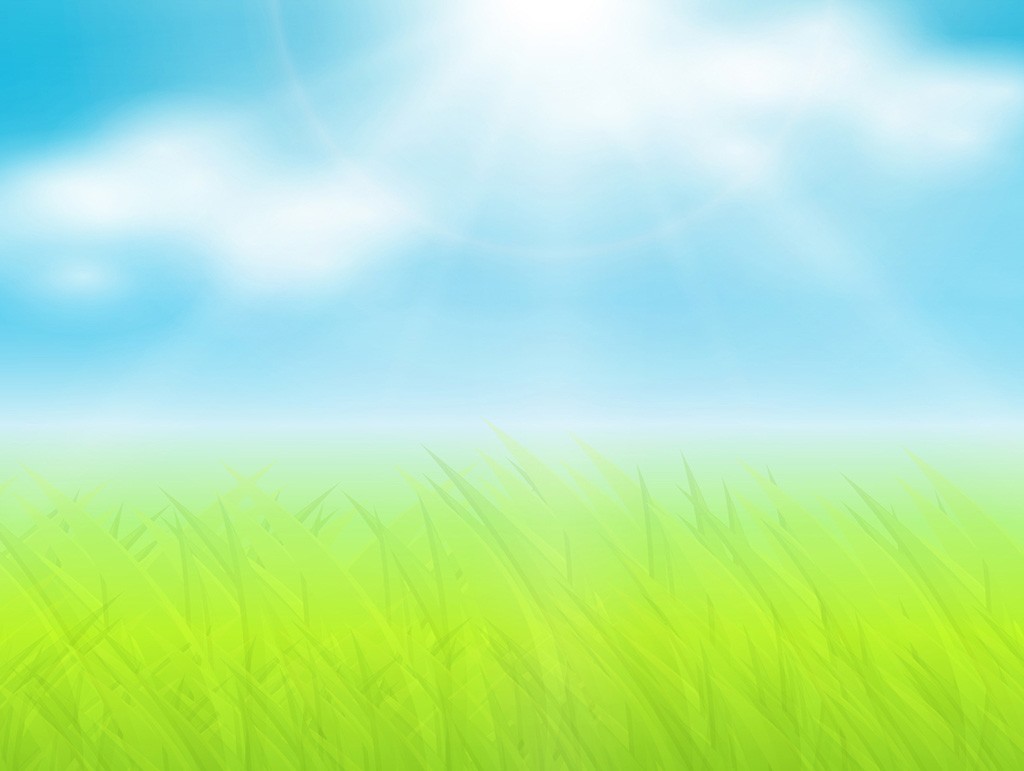 Цель патриотического воспитания : сформировать у детей интерес к познанию истории и культуры наших предков.

 Задачи патриотического воспитания : 
 Познакомить с элементами материальной культуры, включающей в себя знакомство с жилищем, предметами быта, орудиями труда, одеждой. 

 Прививать интерес к культуре русского народа через знакомство с обычаями, обрядами, праздниками, традициями, народным творчеством, искусством.

Способствовать общему развитию ребенка, прививая ему любовь к Родине (русской культуре, русскому языку, природе). 

 Развивать творческие и познавательные способности детей с учетом их возрастных особенностей.
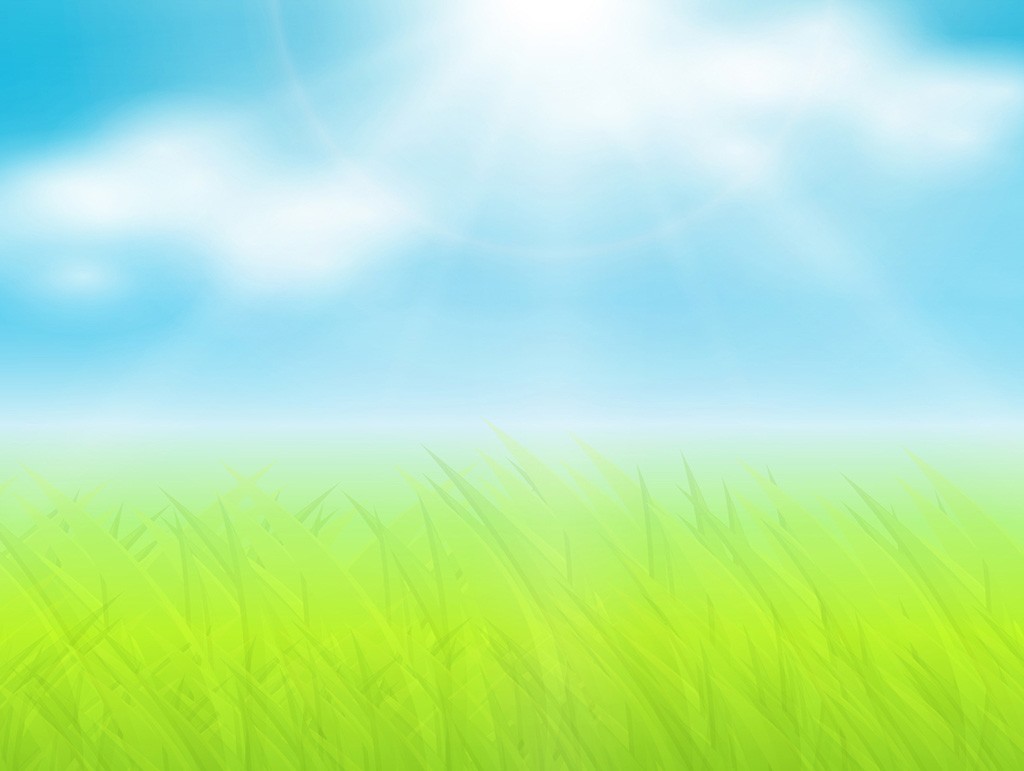 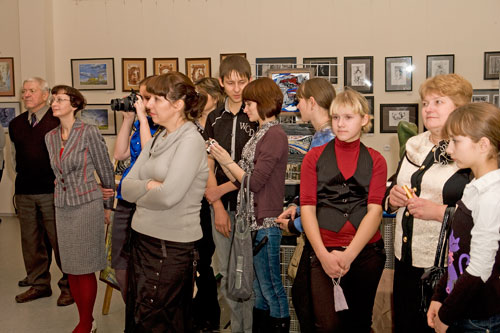 Начиная работу по воспитанию у детей любви к родному городу, педагог должен сам хорошо знать свой город, его историю и культуру.
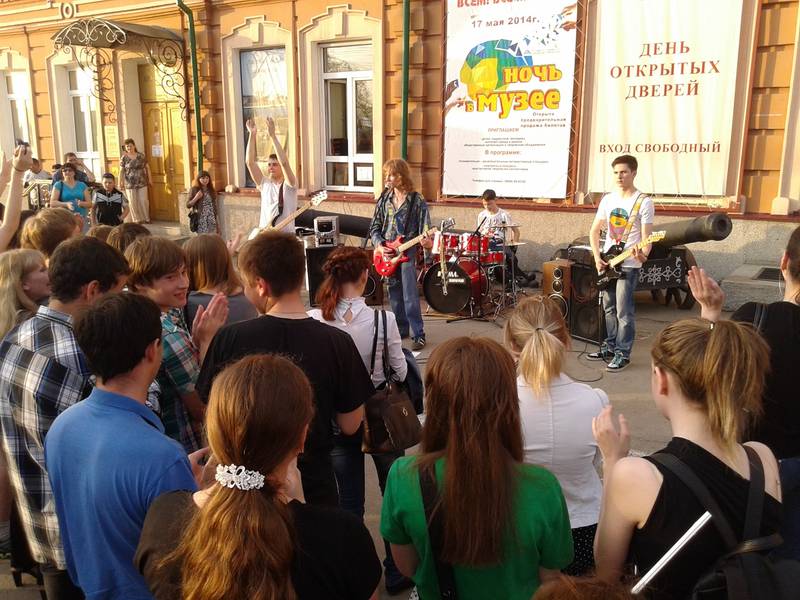 Краеведческий  музей
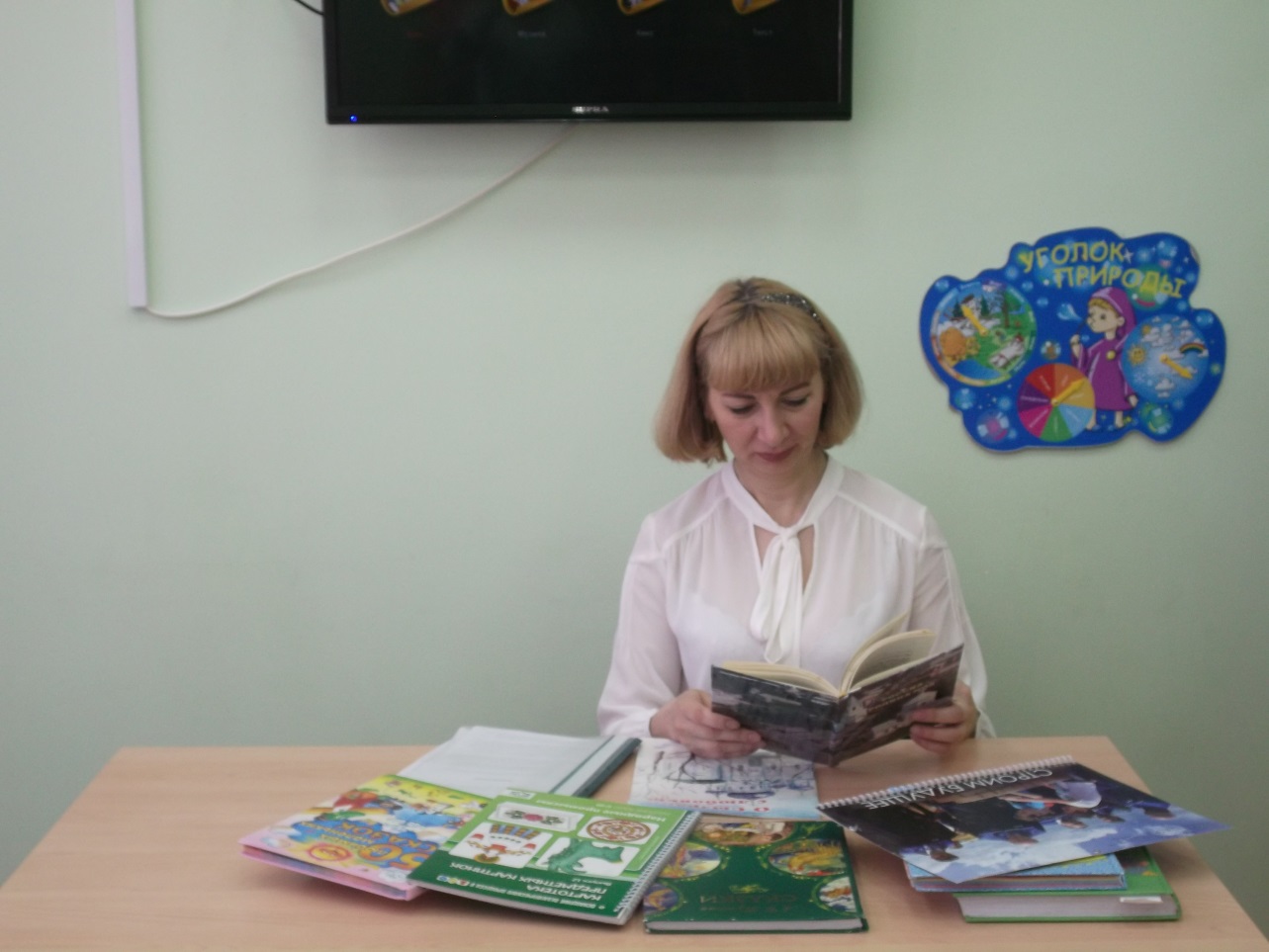 Выставочный  зал
Изучение методической и краеведческой литературы
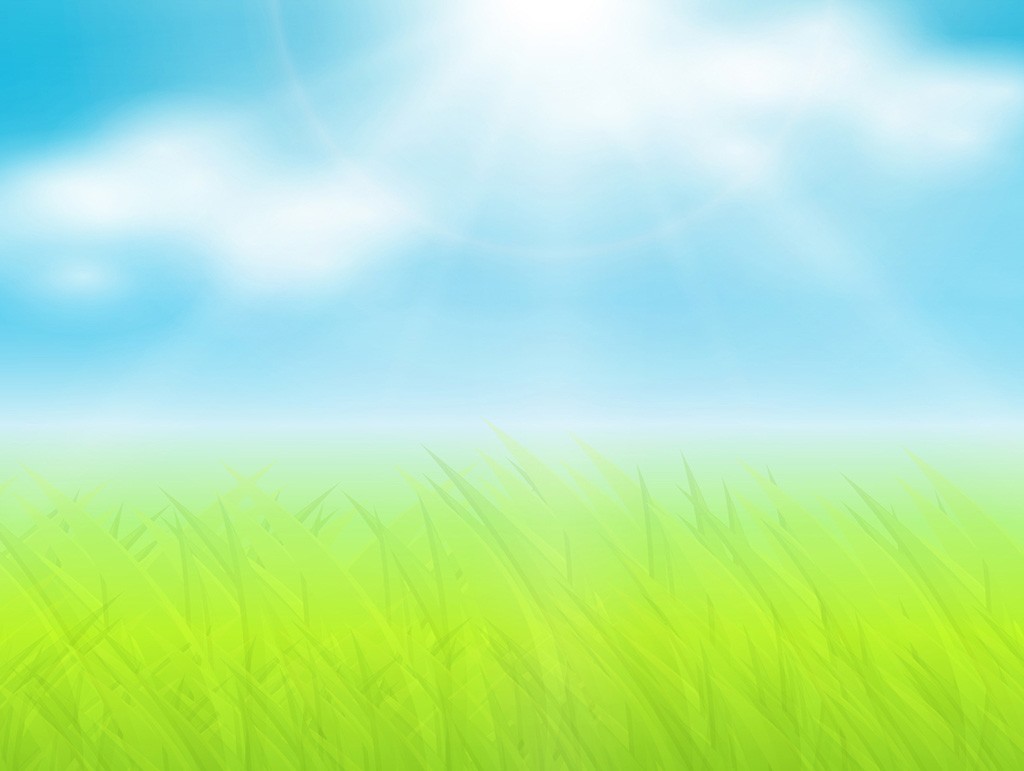 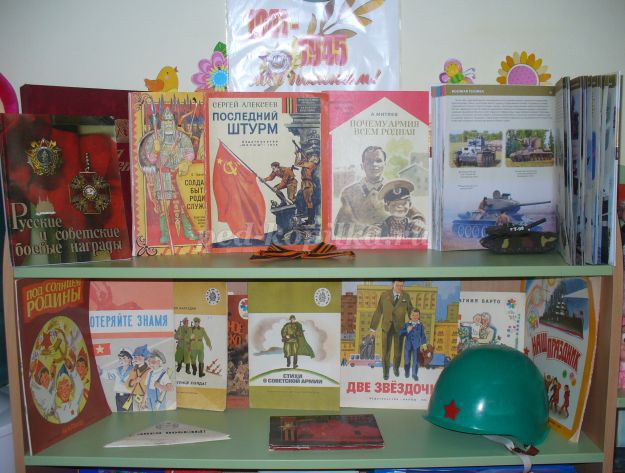 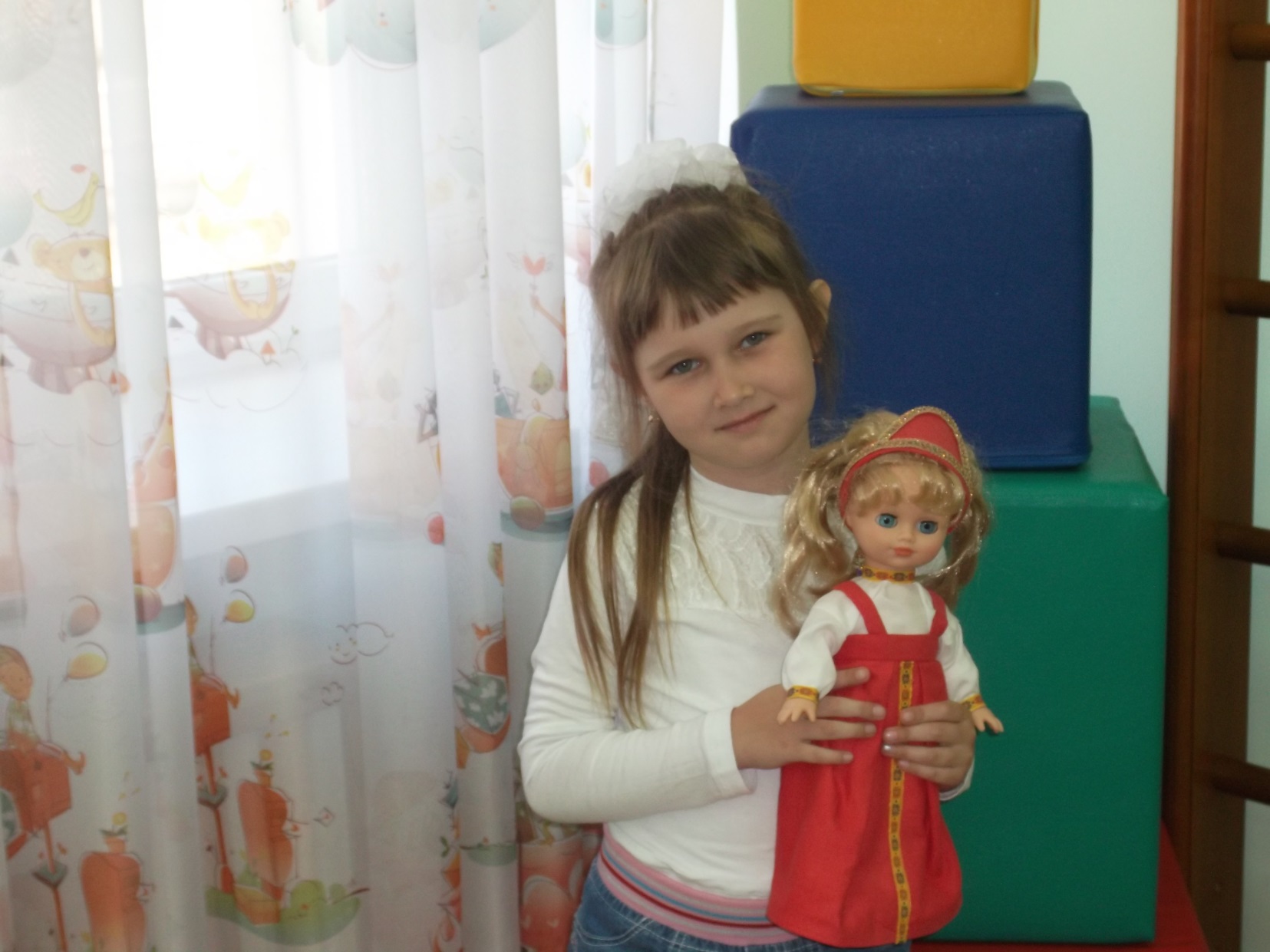 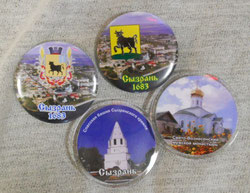 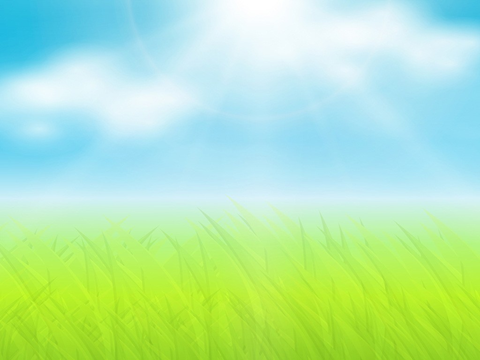 Образовательная деятельность
Патриотические праздники
Досуги
Формы работы с детьми
 по патриотическому воспитанию
Экскурсии
Детские проекты
Участие в конкурсах
Спортивные праздники
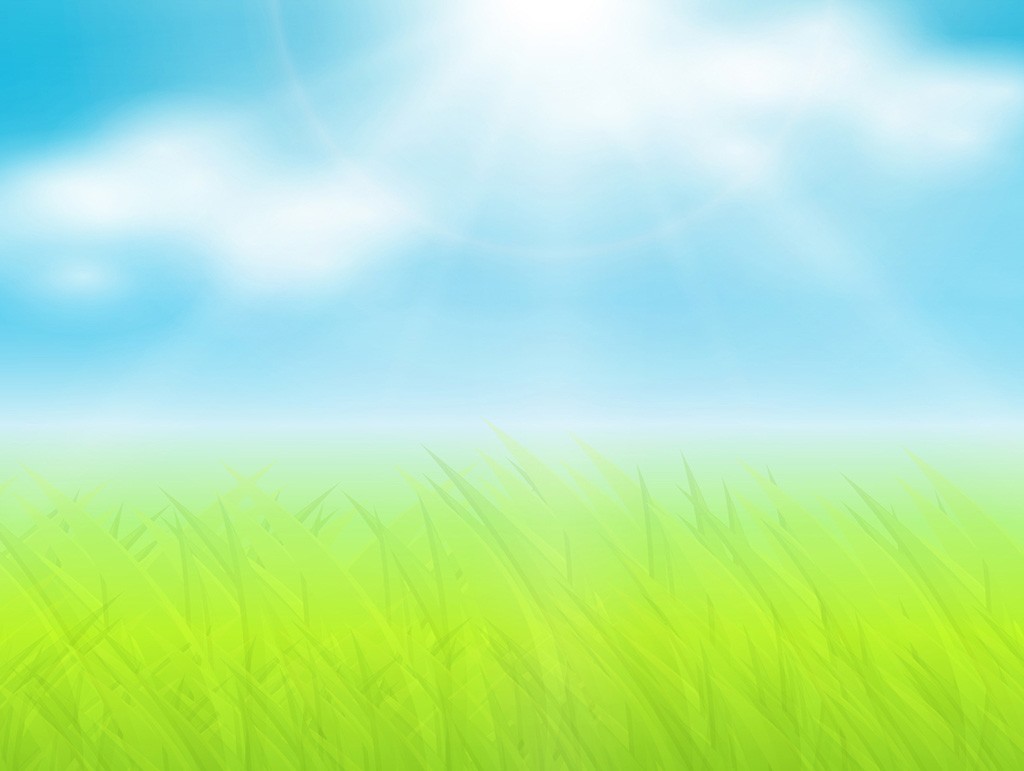 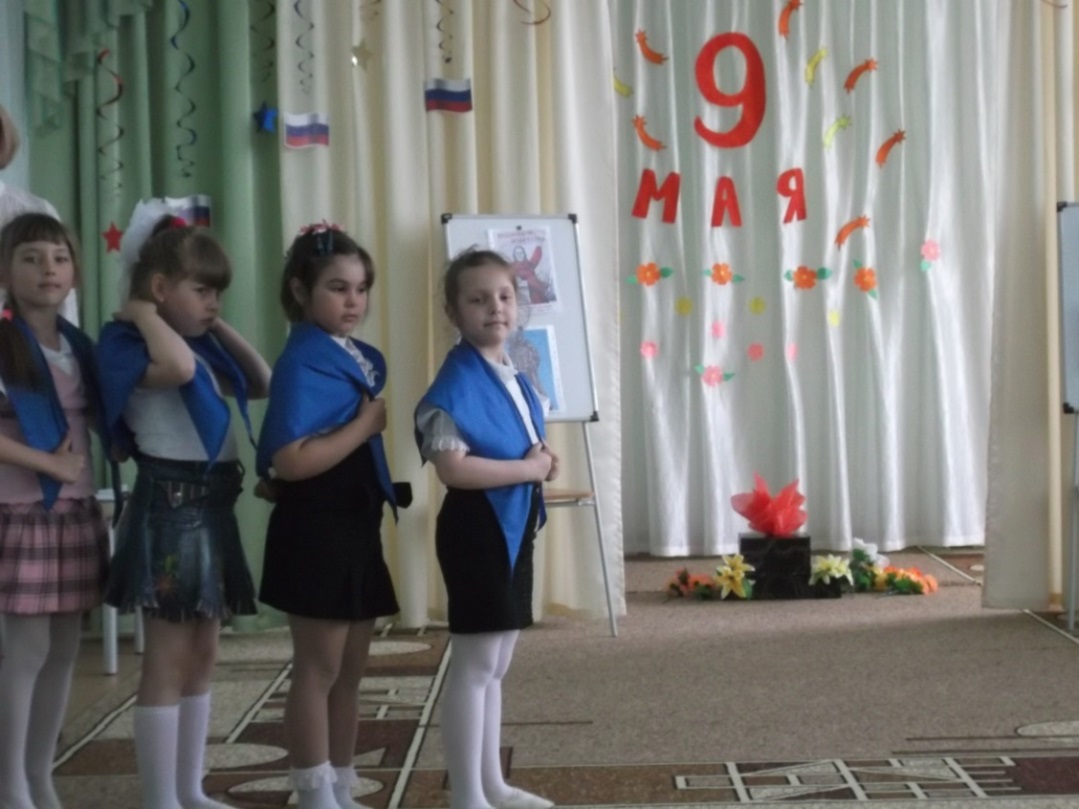 Праздник к Дню Победы
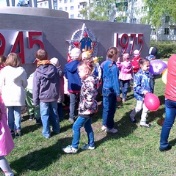 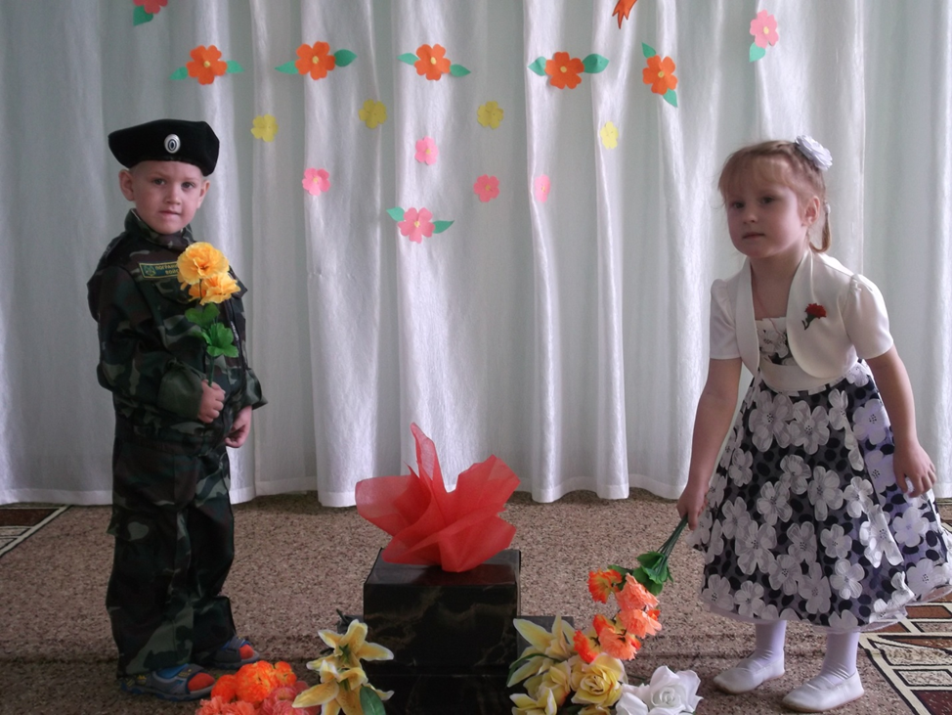 Экскурсия  к  Стелле  Победы
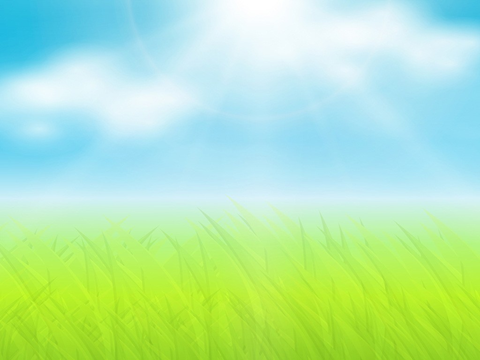 Спортивные праздники
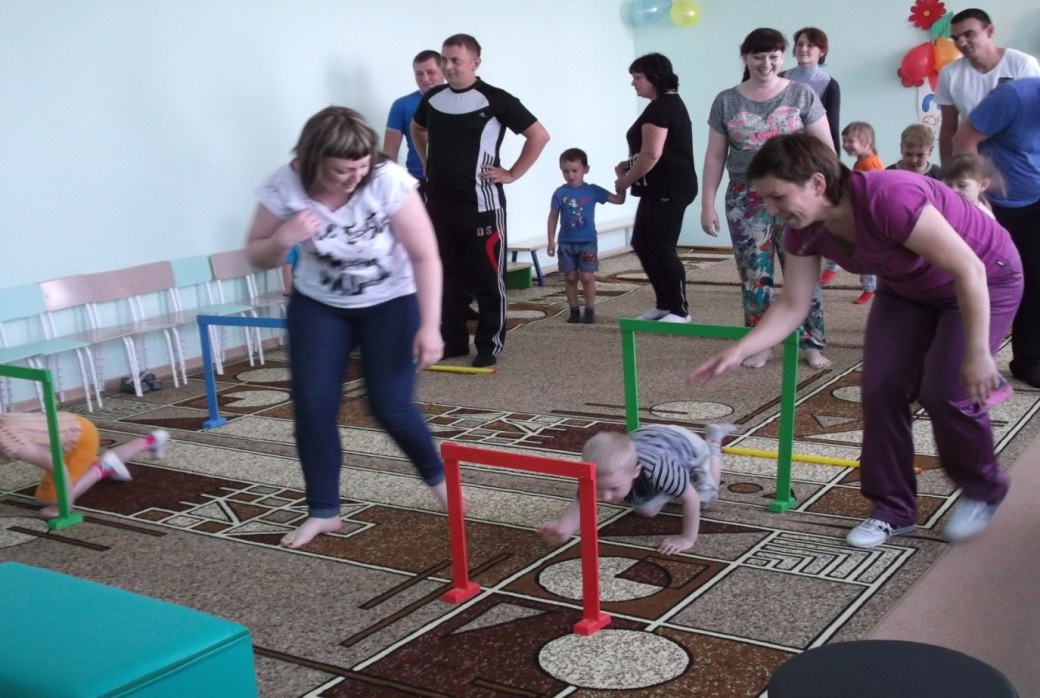 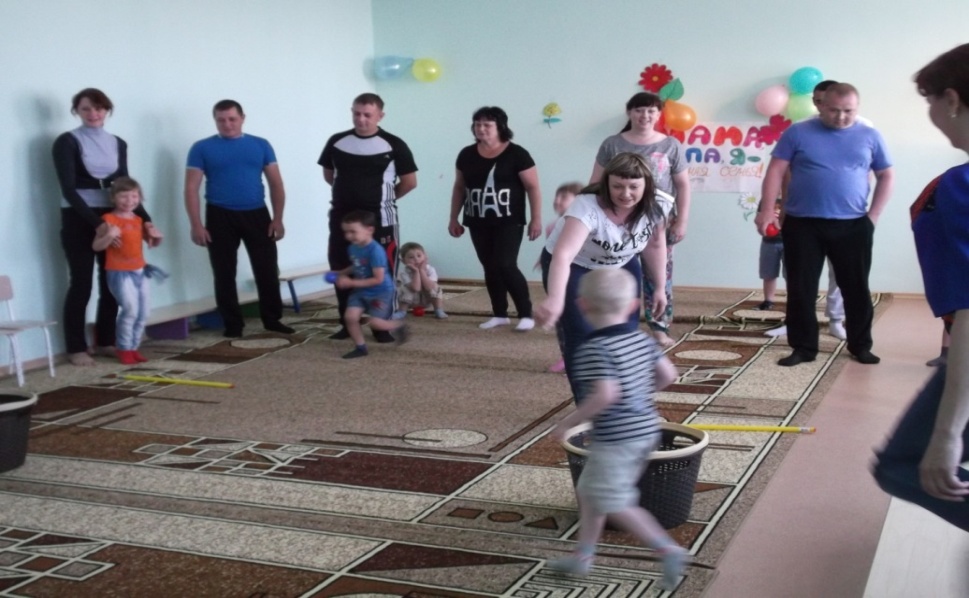 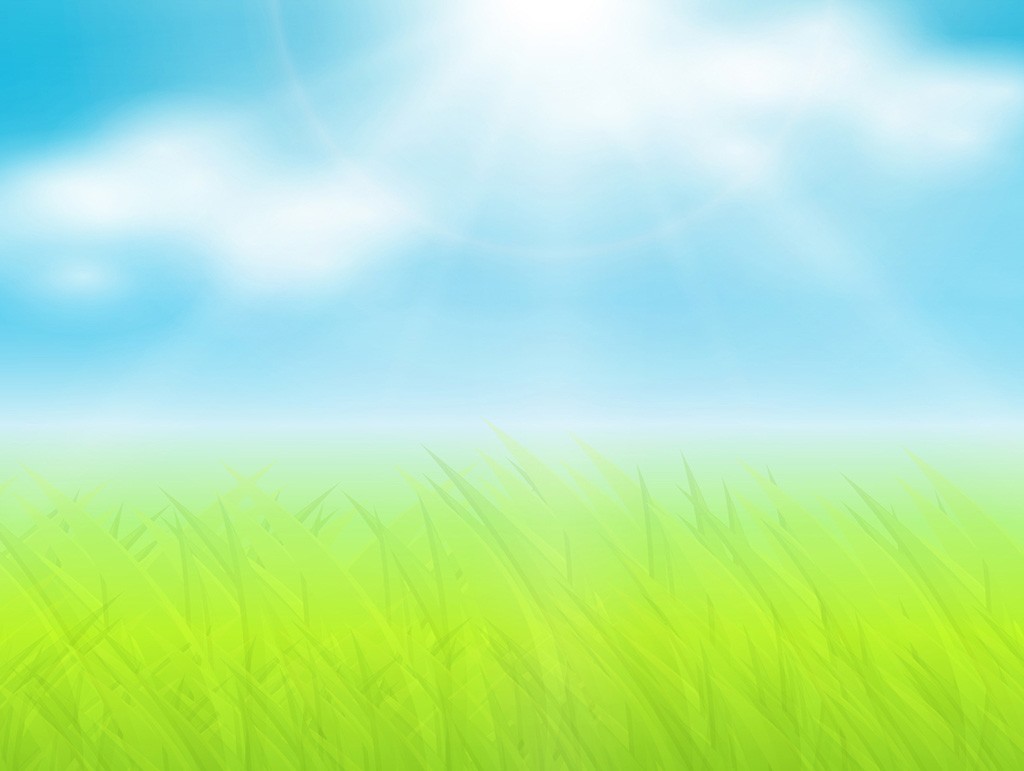 Образовательная деятельность
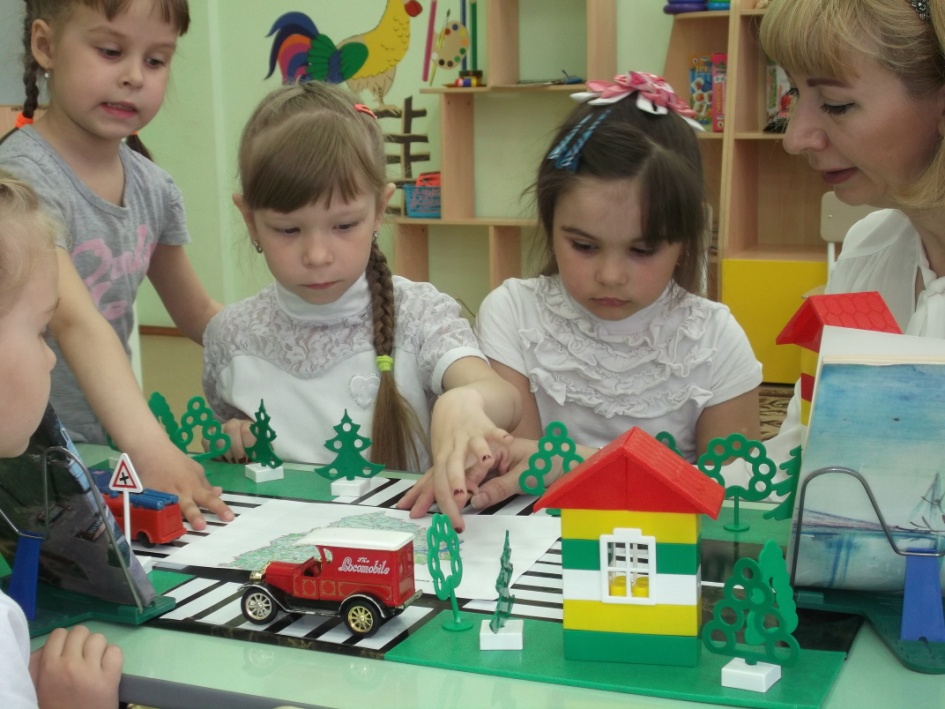 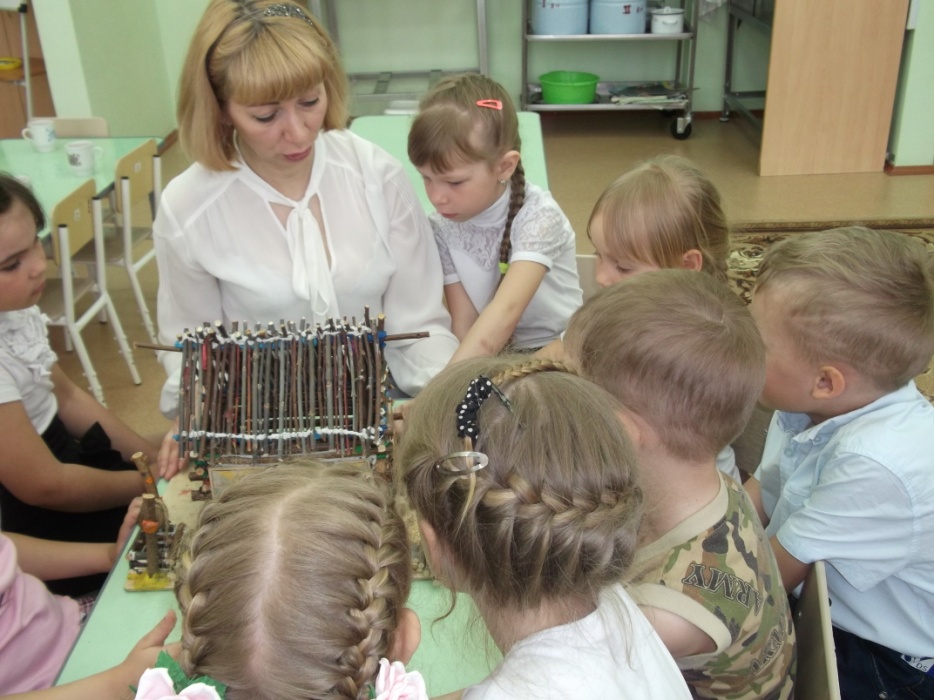 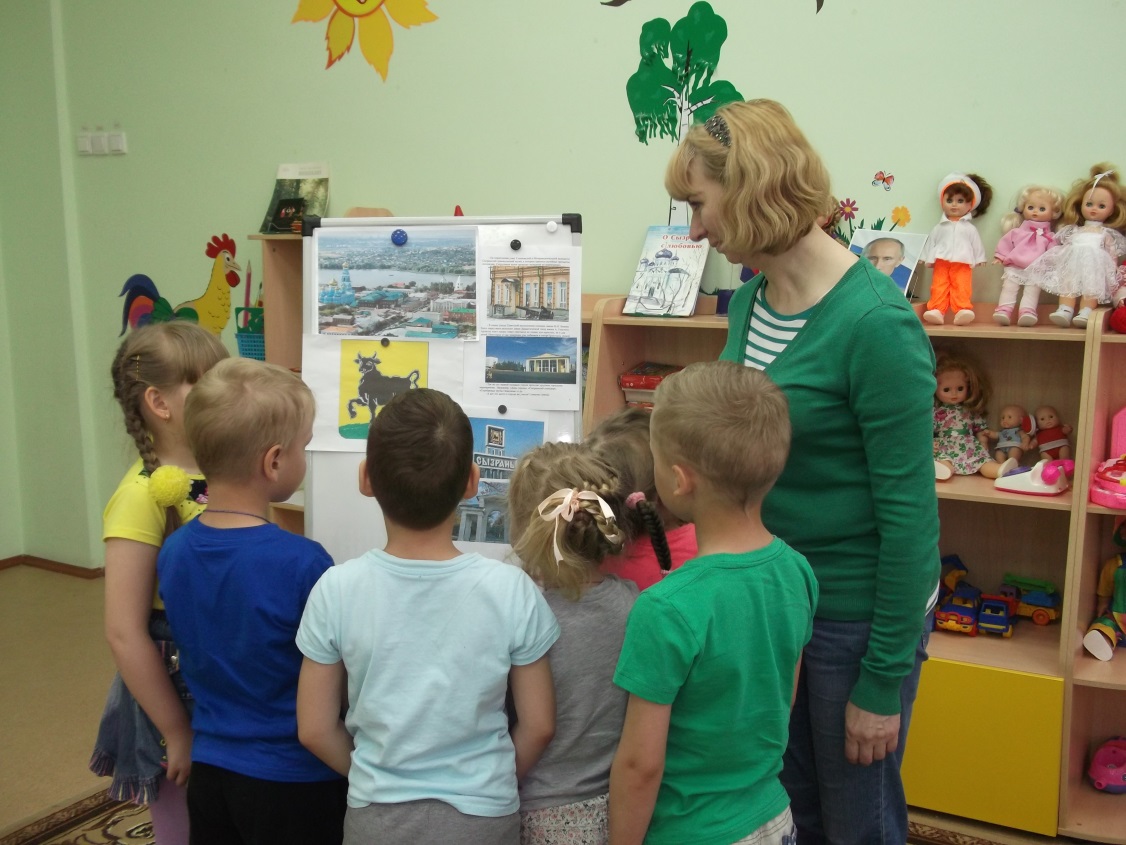 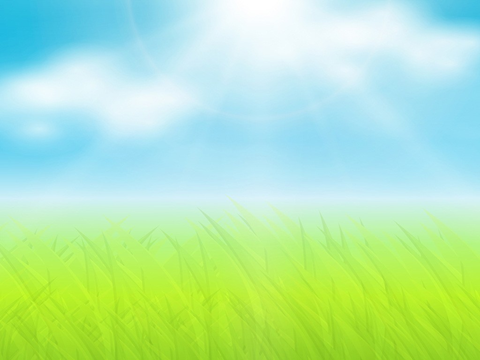 Знакомство с известными людьми нашего города
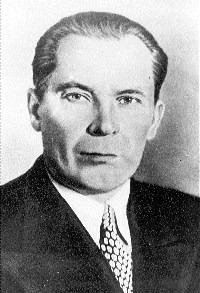 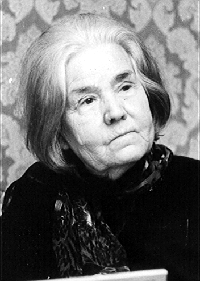 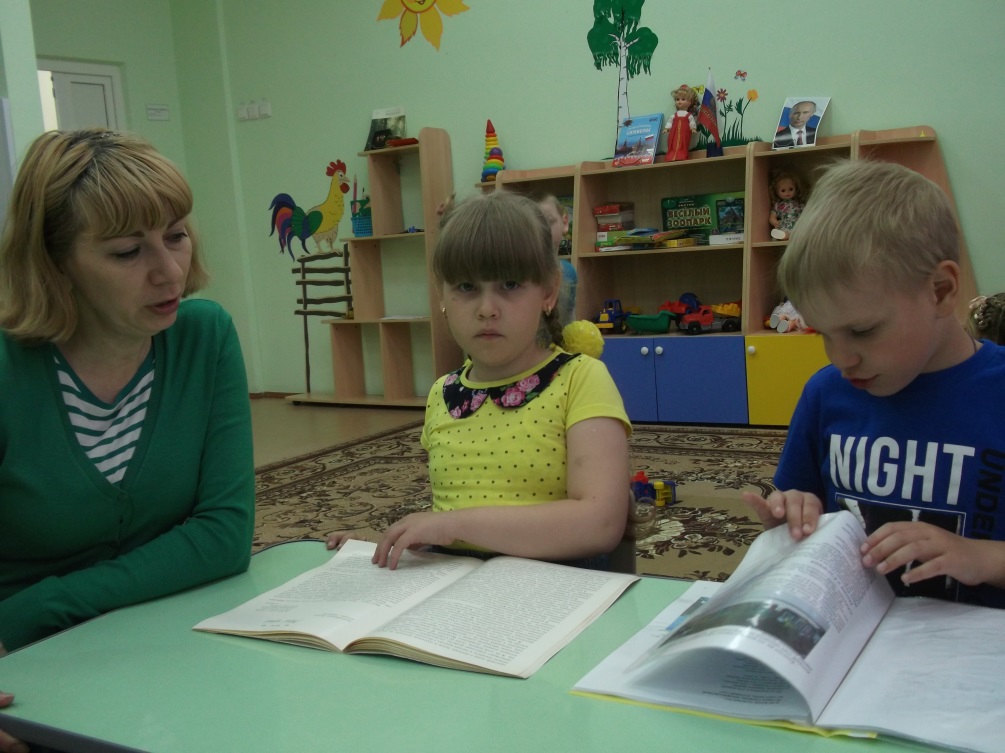 Н.И. Подлесова
М.З. Сабуров
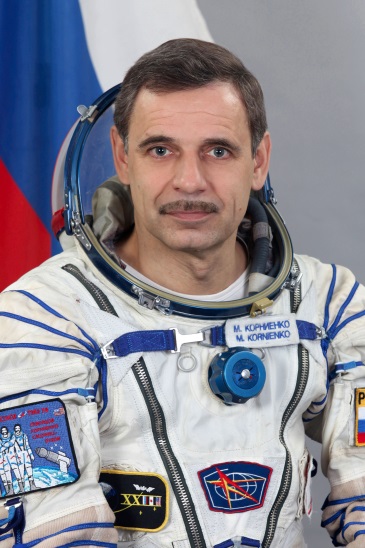 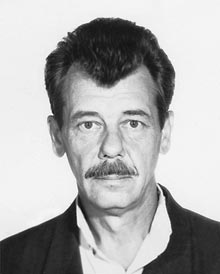 Ю.П. Андрухович
М. Б. Корниенко
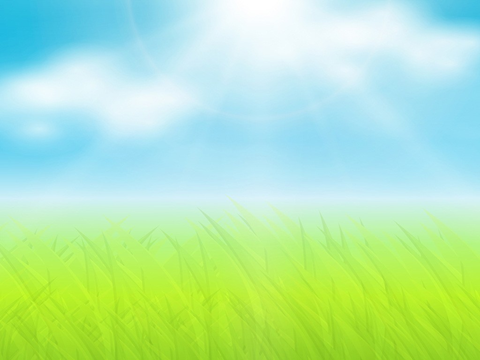 Знакомство с трудом взрослых
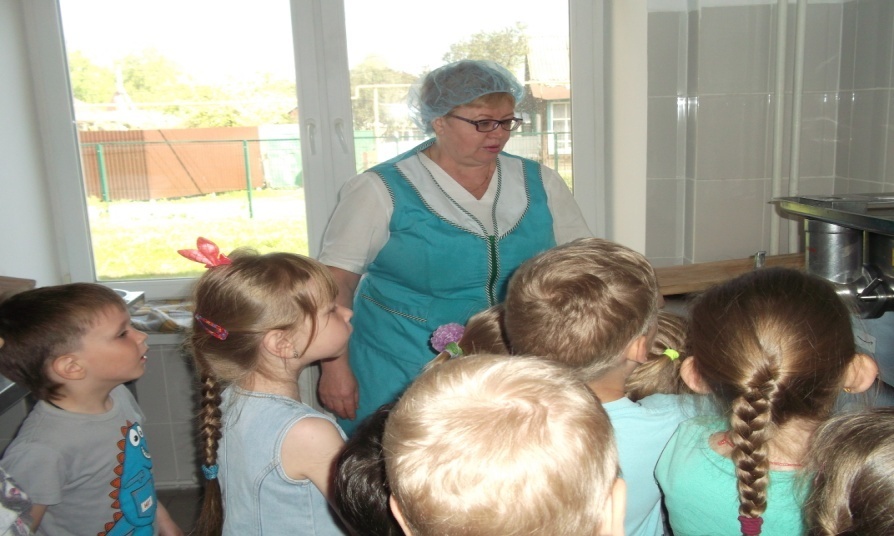 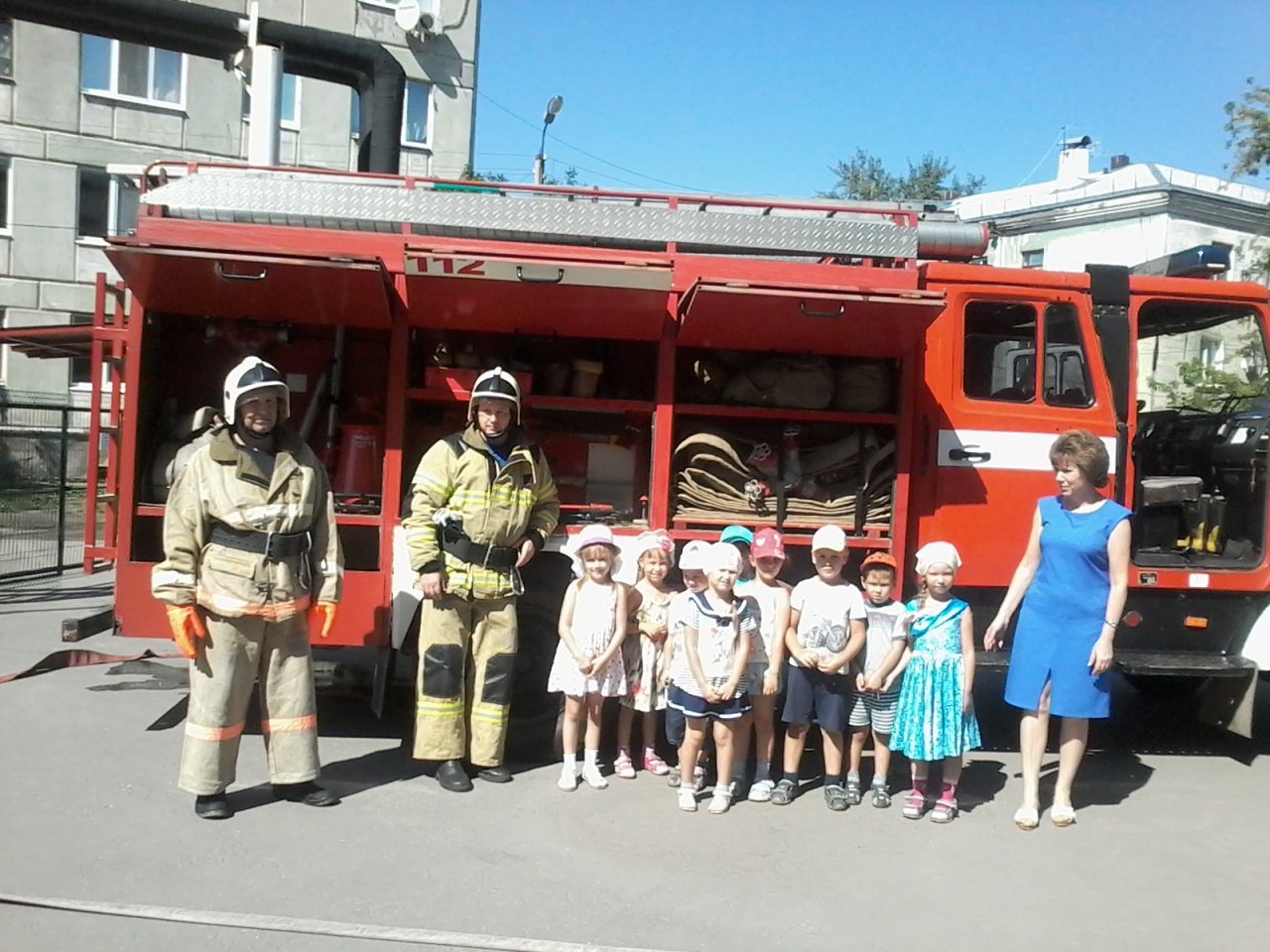 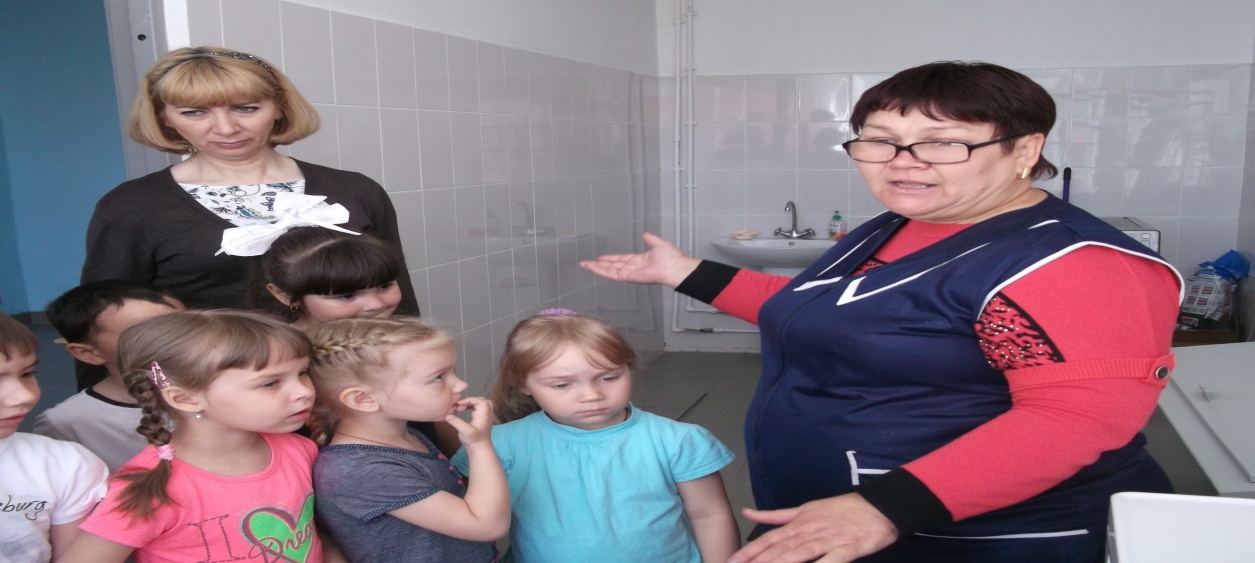 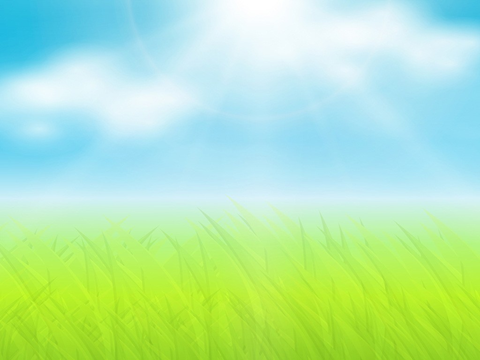 Экскурсии в библиотеку
 филиал №4 им. Н.К. Крупской
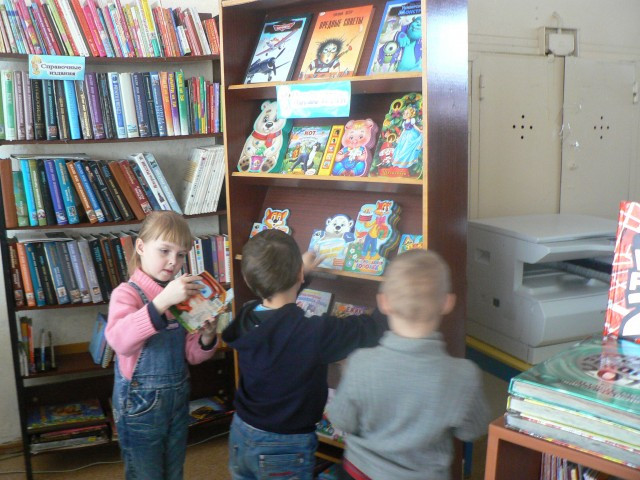 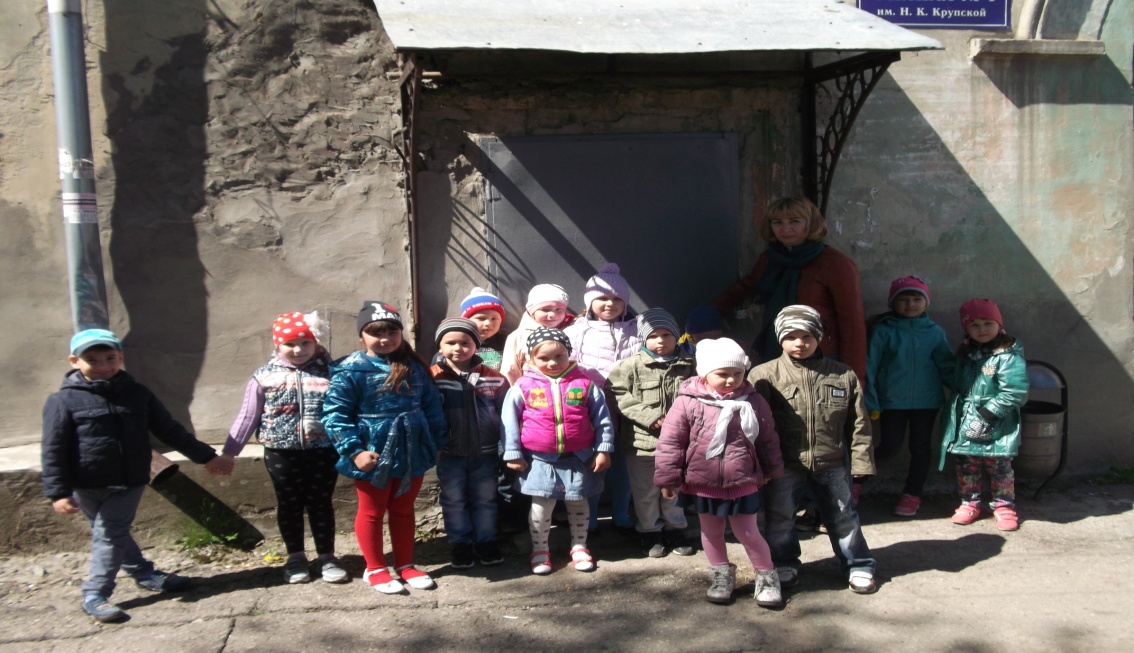 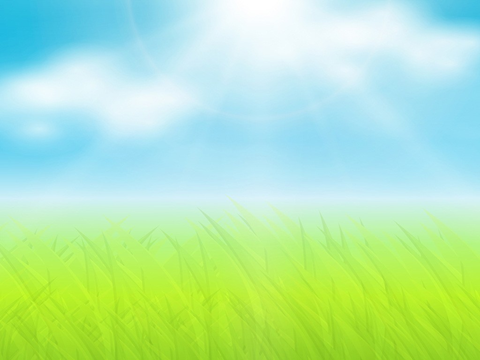 Экскурсии в близлежащий двор ул. Шигонская
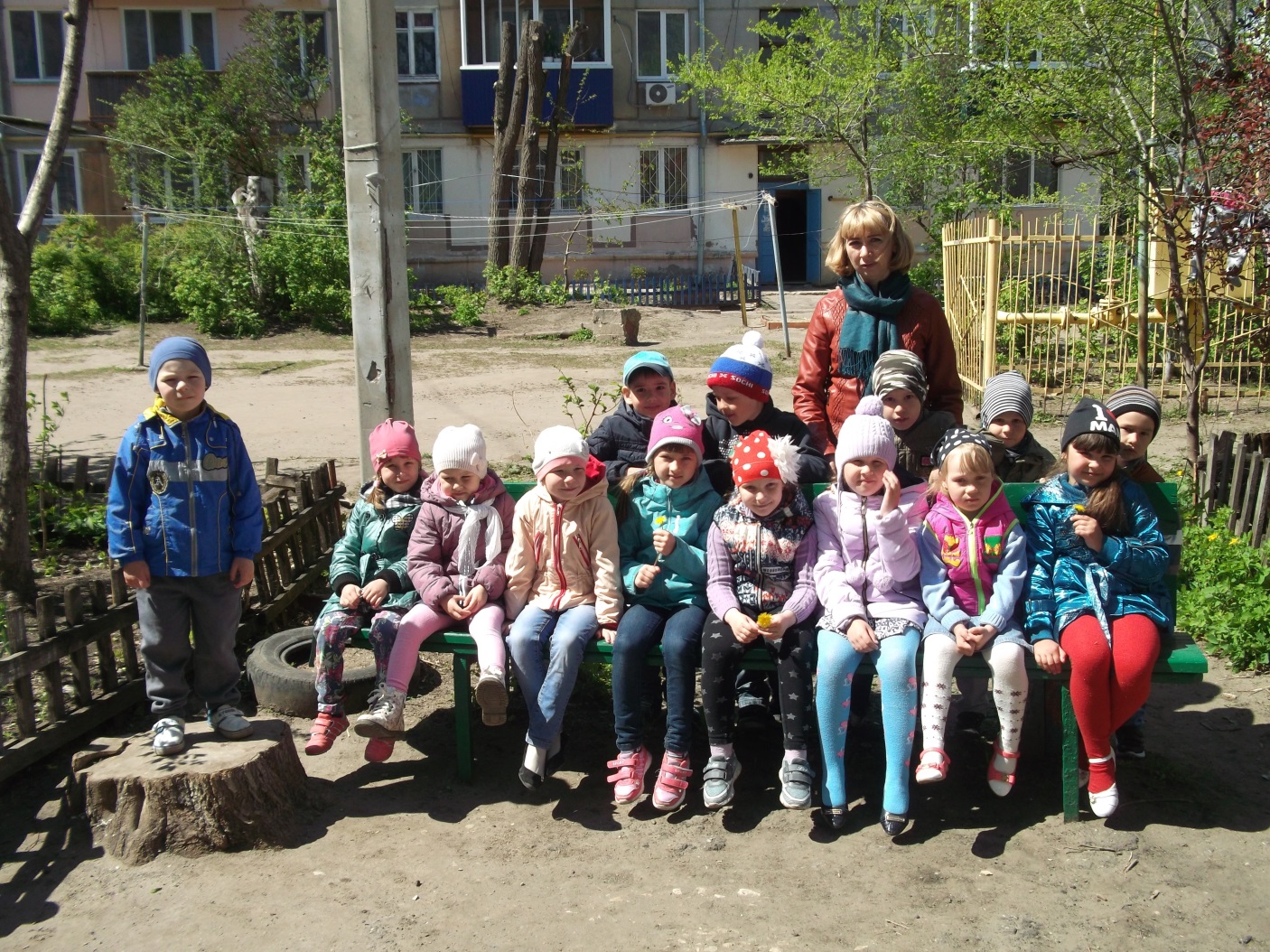 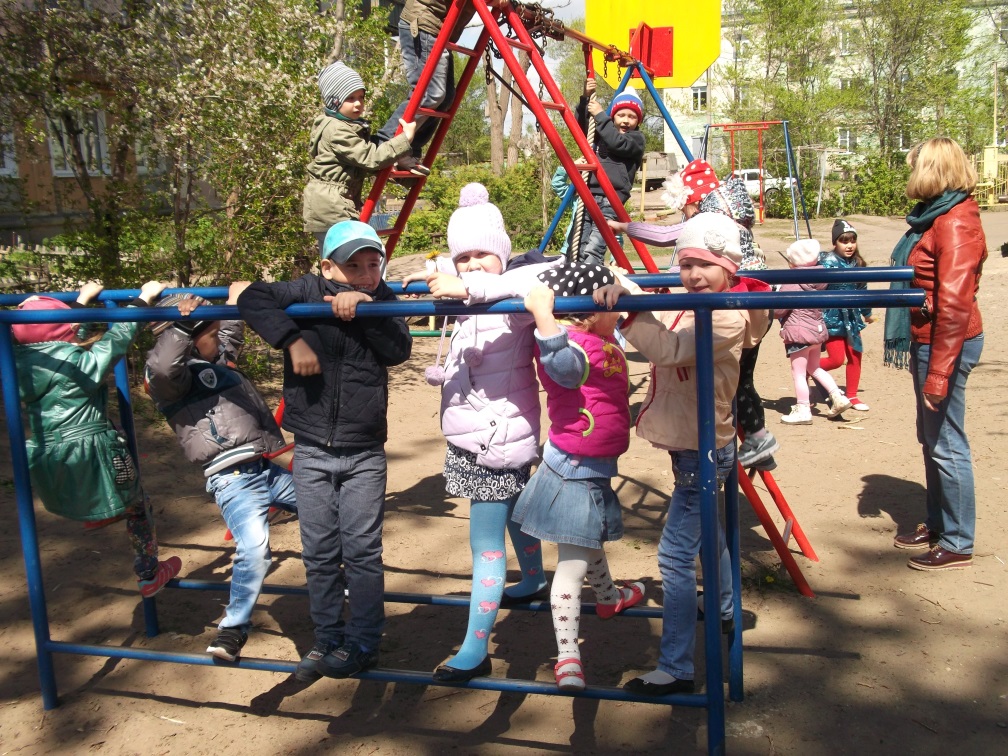 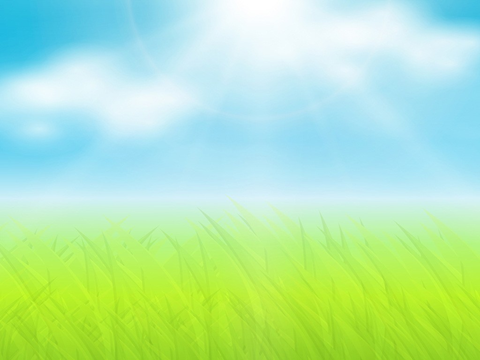 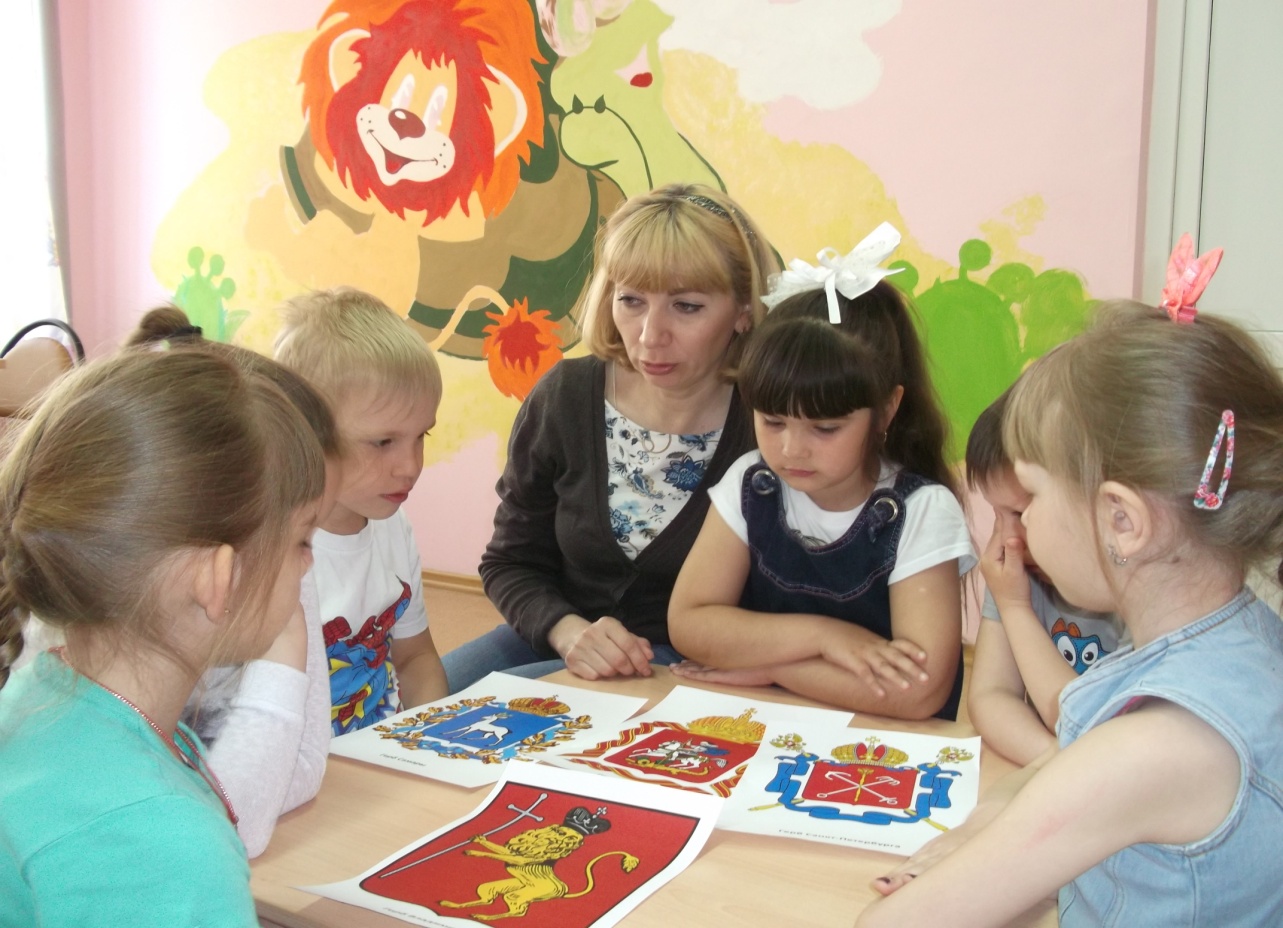 Игры
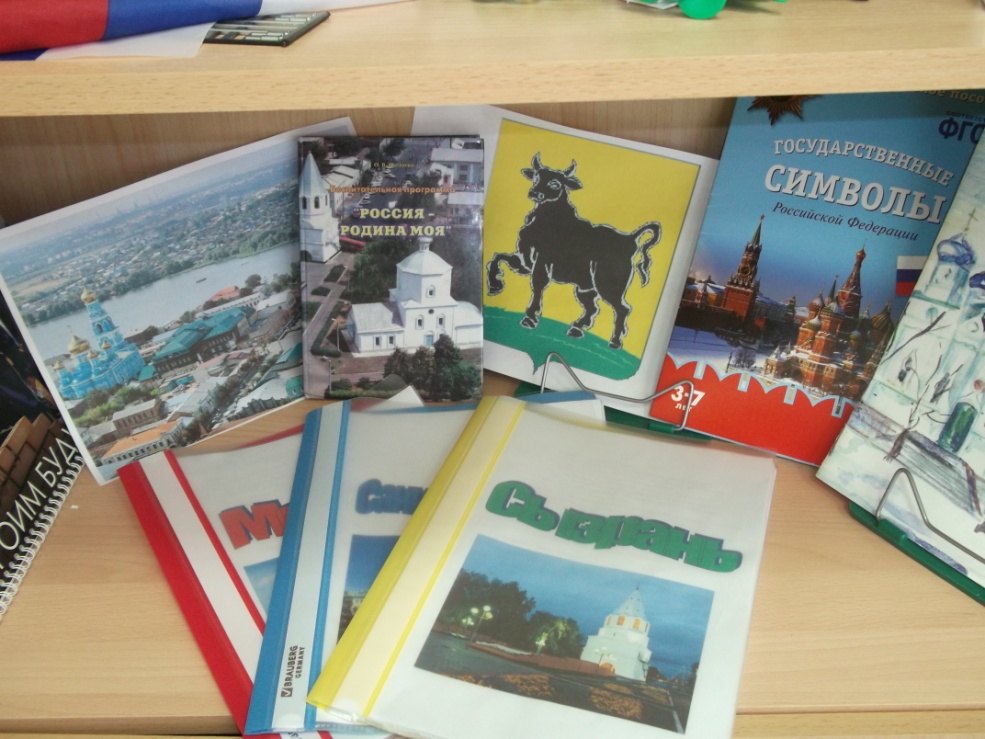 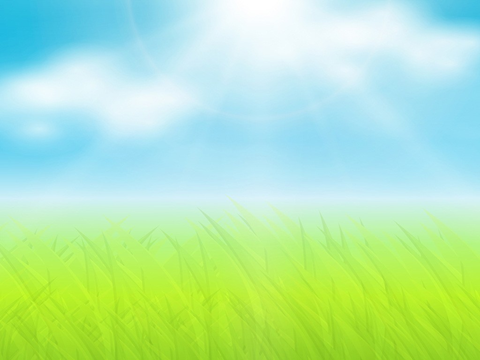 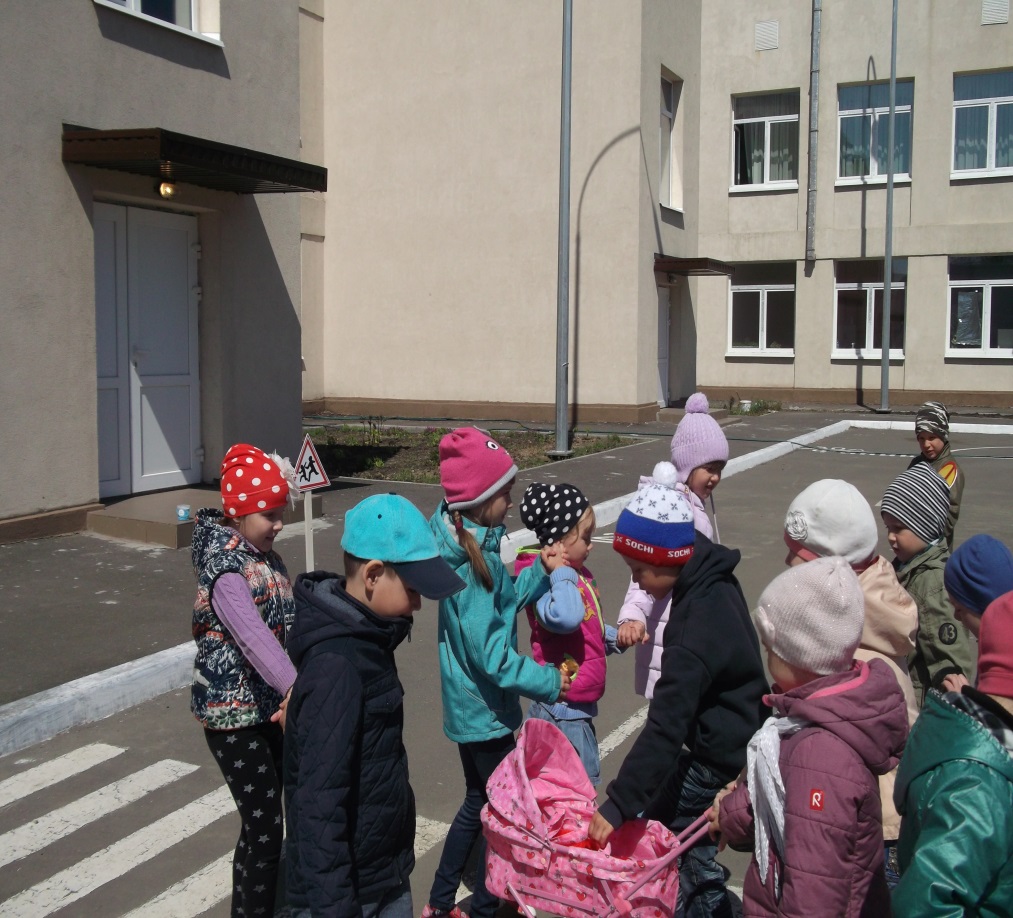 «Дорожное движение»
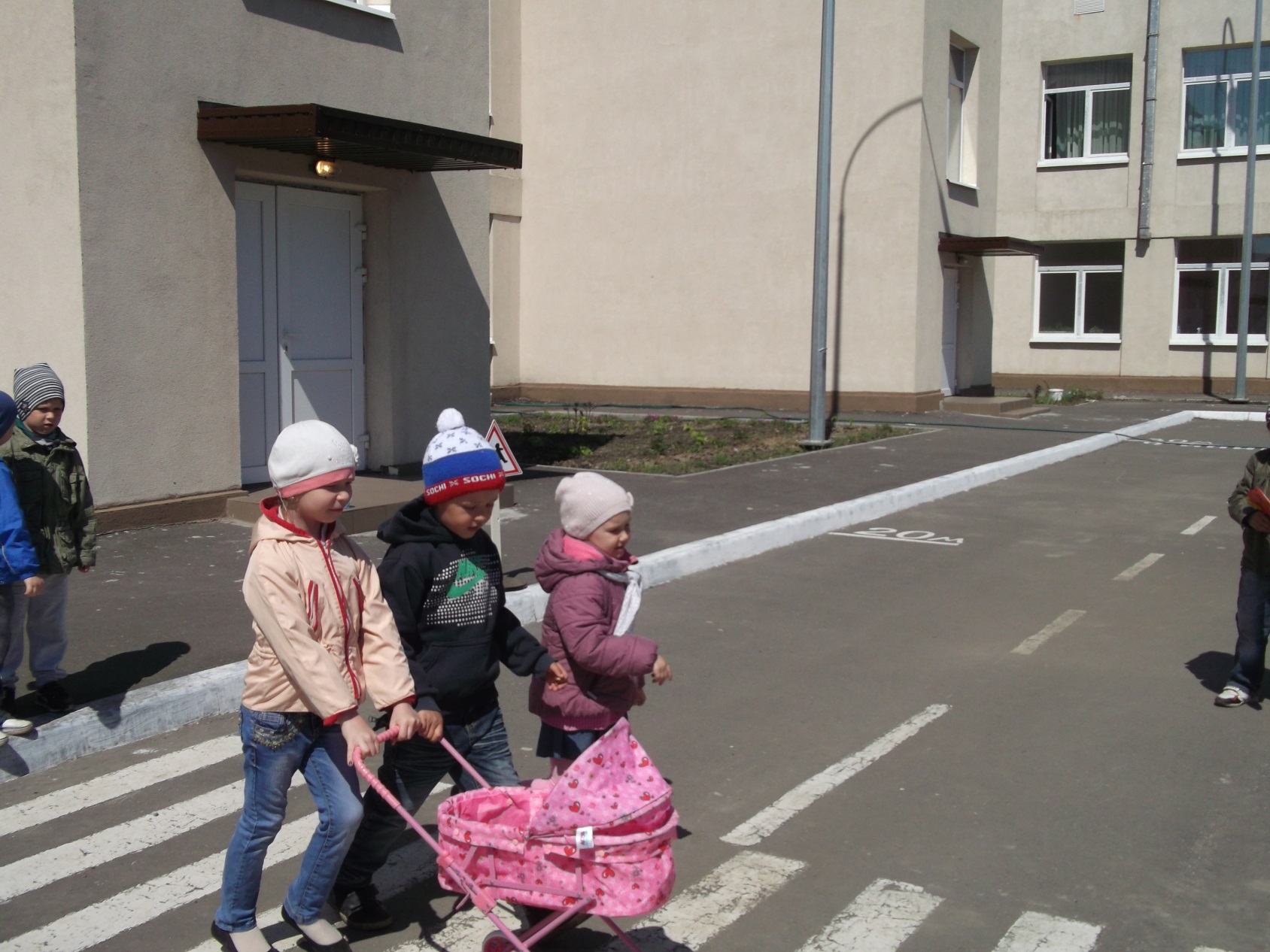 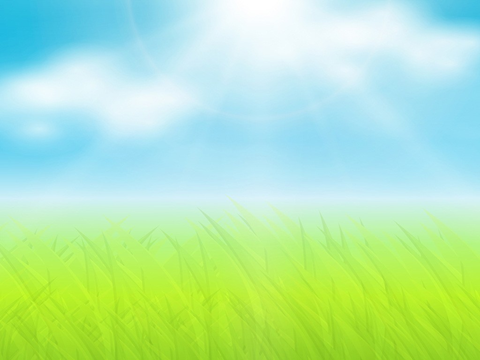 Родителям принадлежит особая роль в ознакомлении 
с достопримечательностями города, приобщении детей к жизни города.
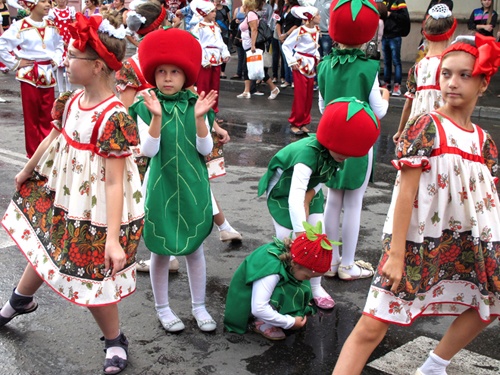 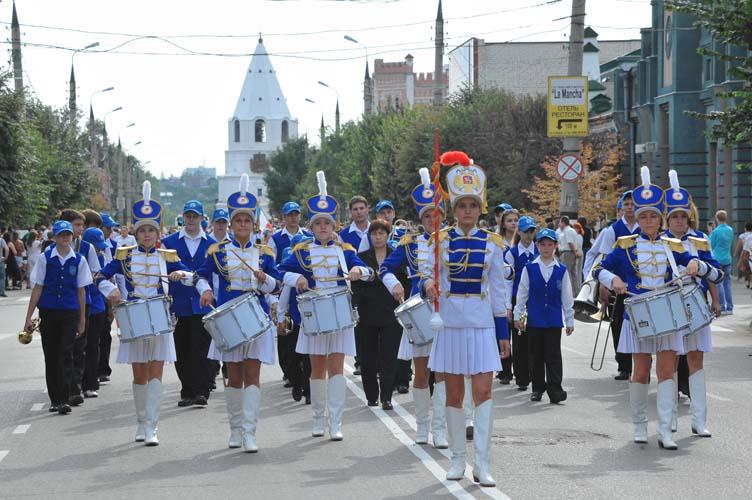 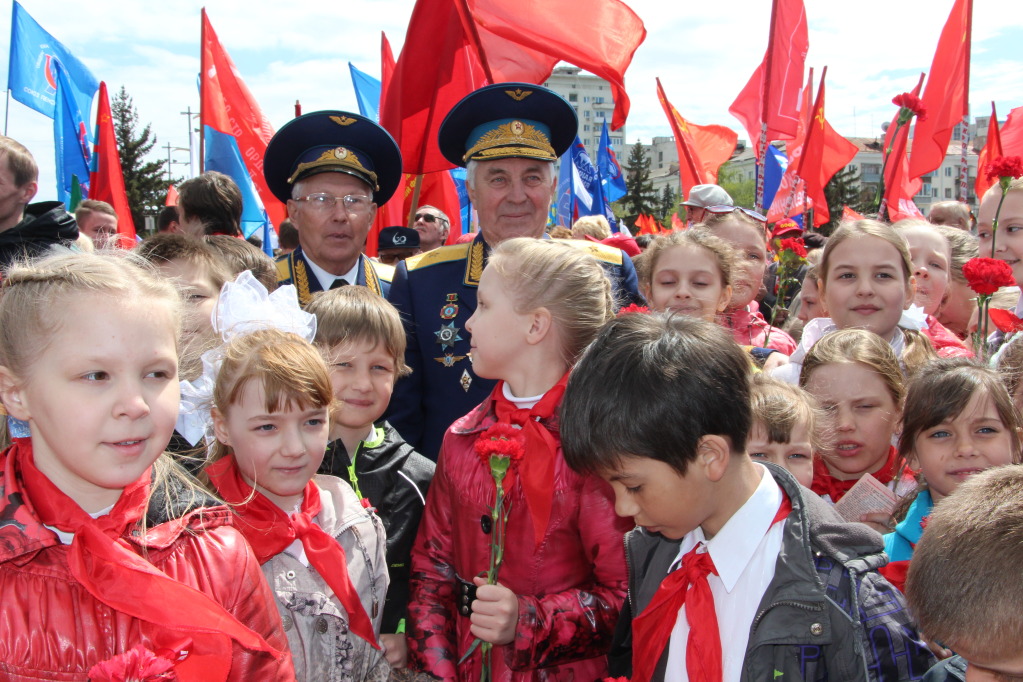 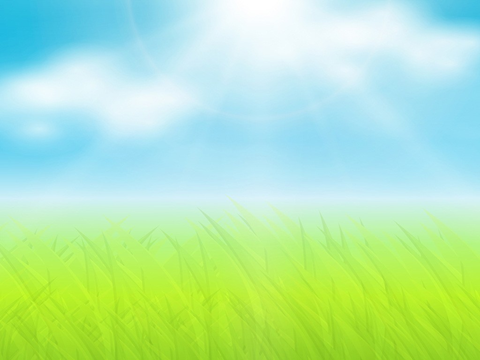 Семейный проект «Сызранский Кремль»
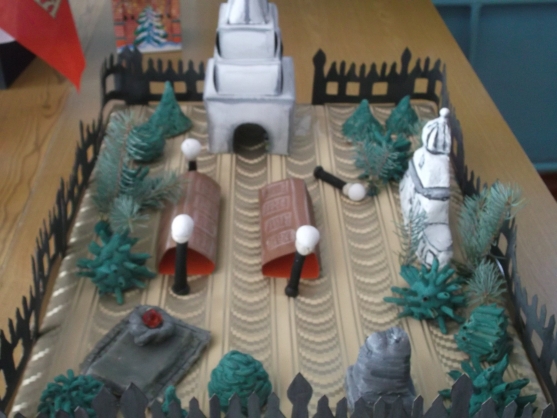 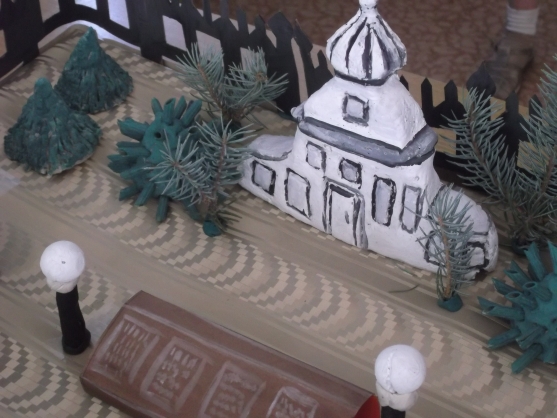 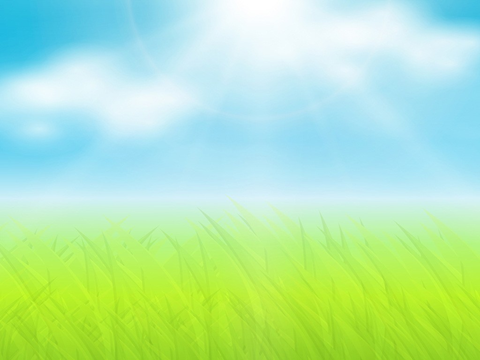 «Музейная педагогика»
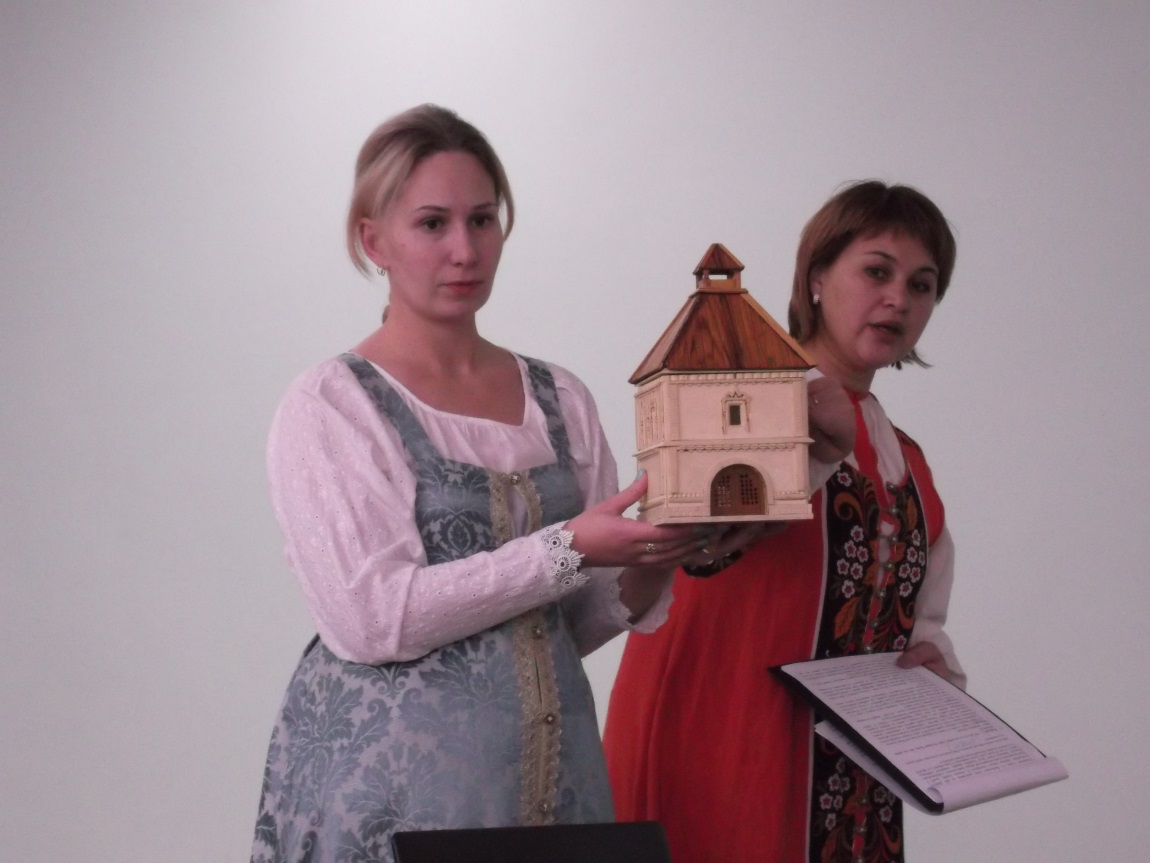 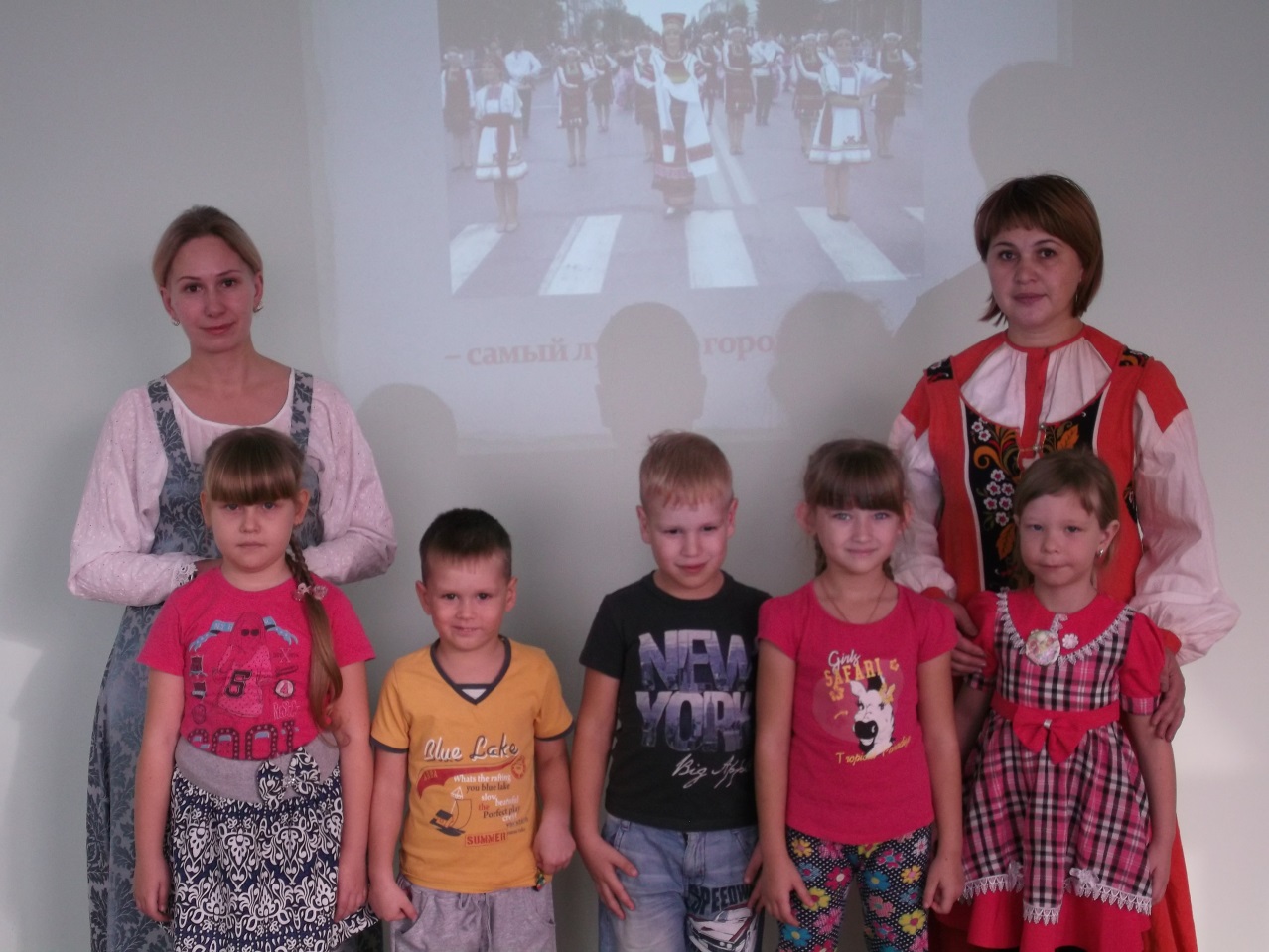 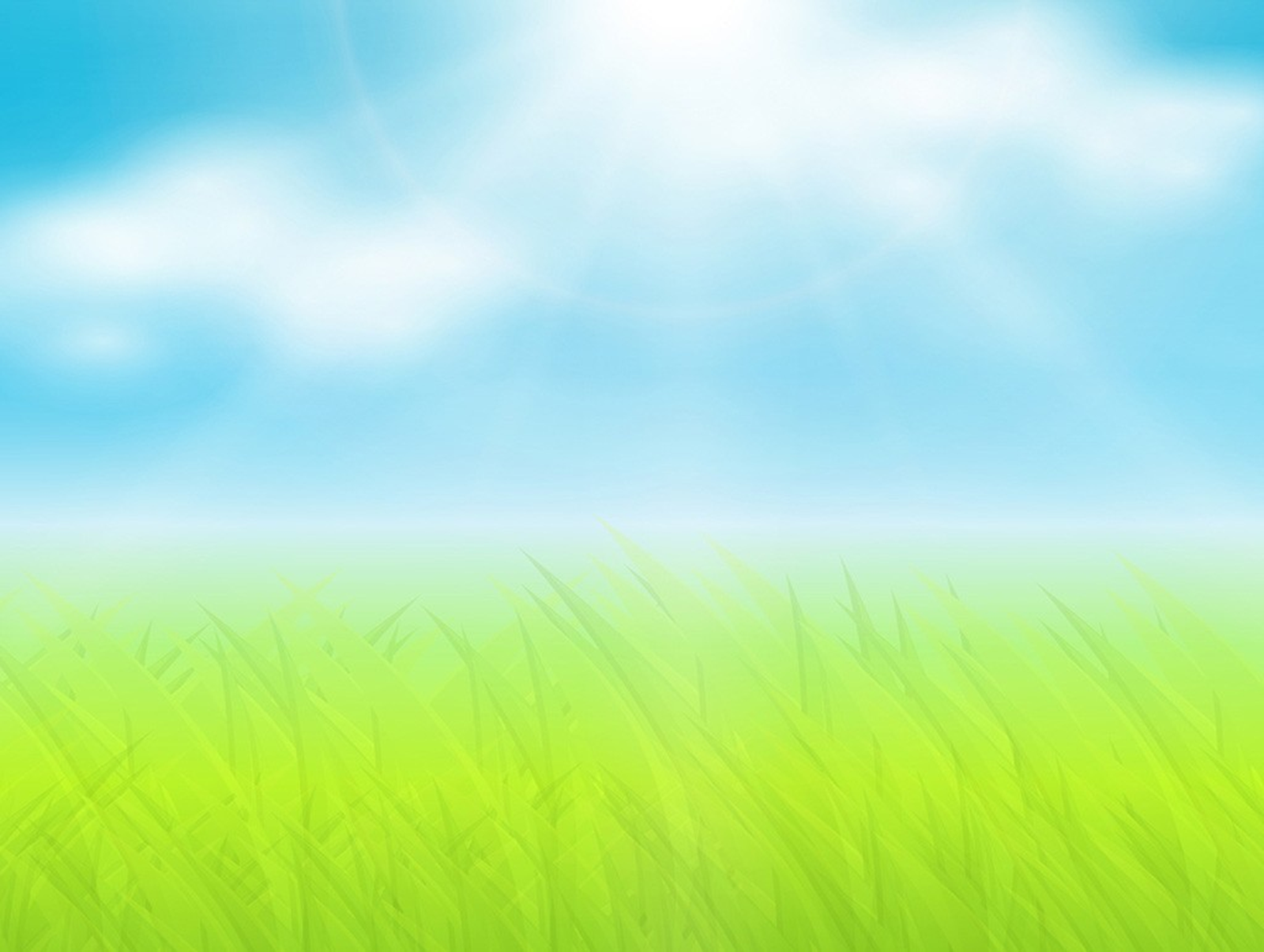 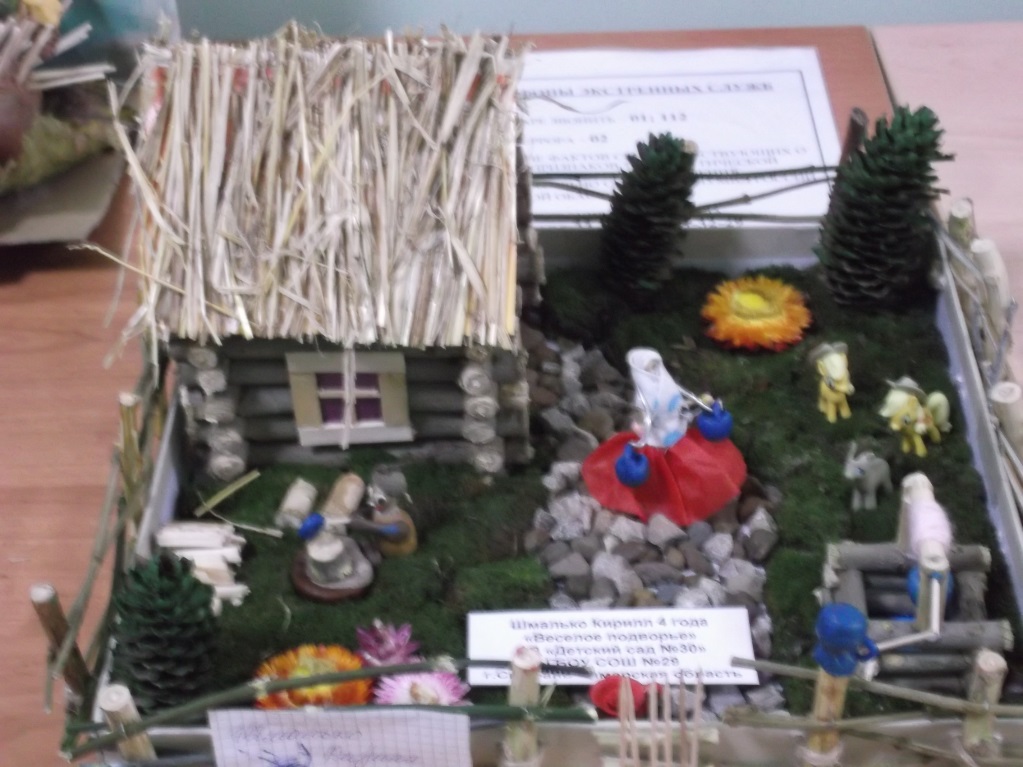 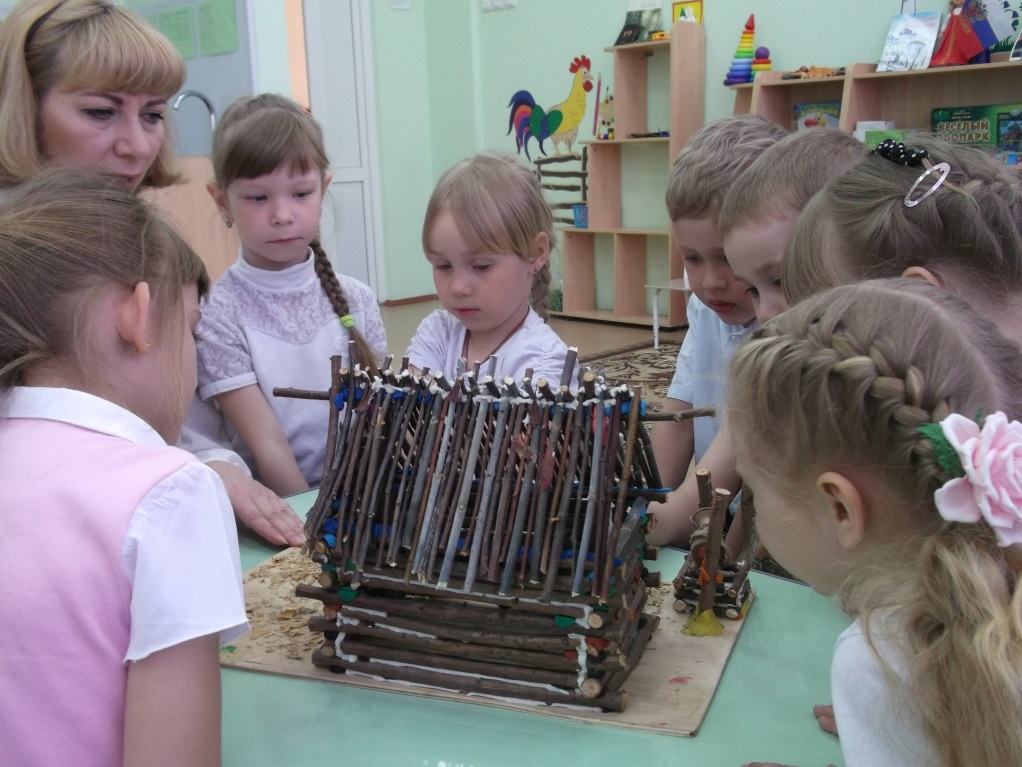 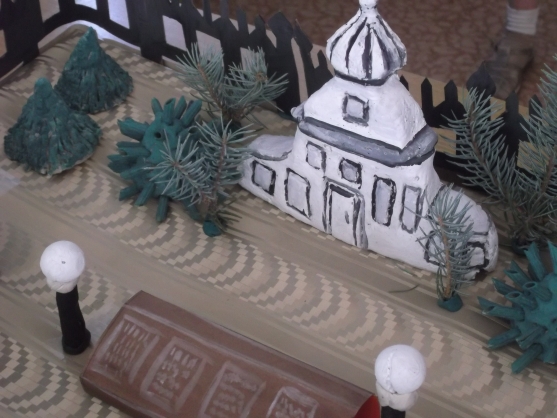 Дети изготавливали совместно с родителями постройки старинных домов, Сызранской крепости для пополнения развивающей предметно-пространственной  среды в детском саду
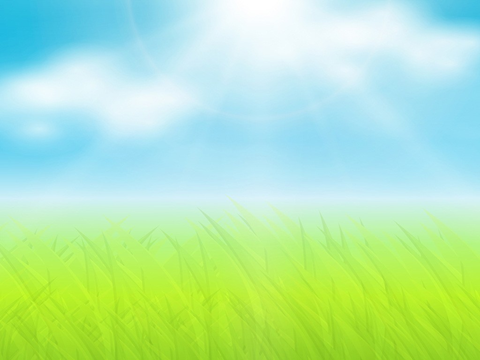 Тема Великой Отечественной войны
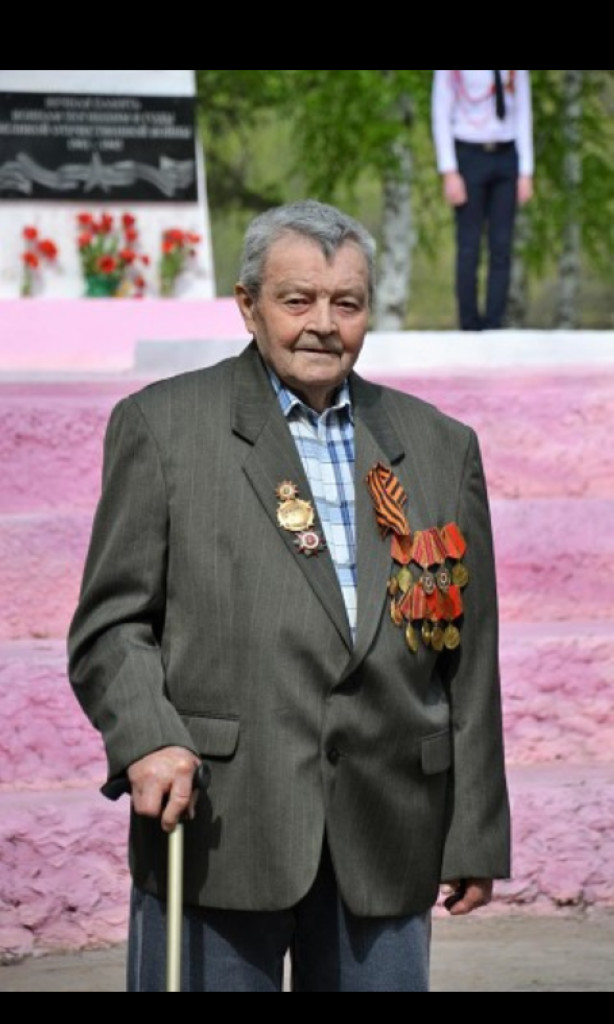 Медали
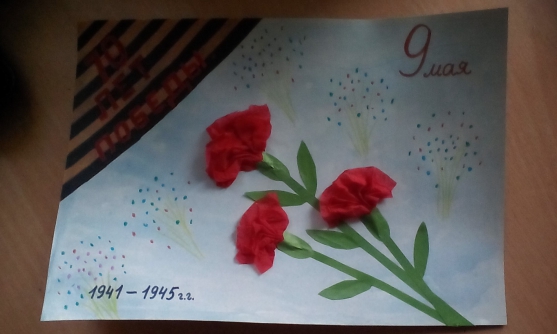 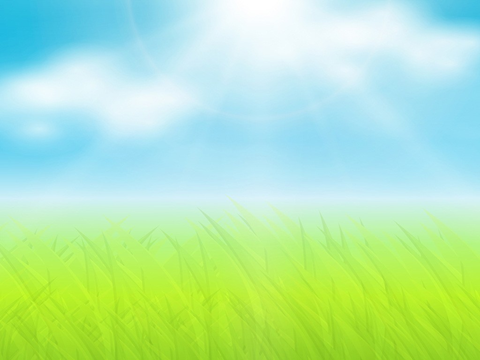 Предметно-пространственная развивающая среда
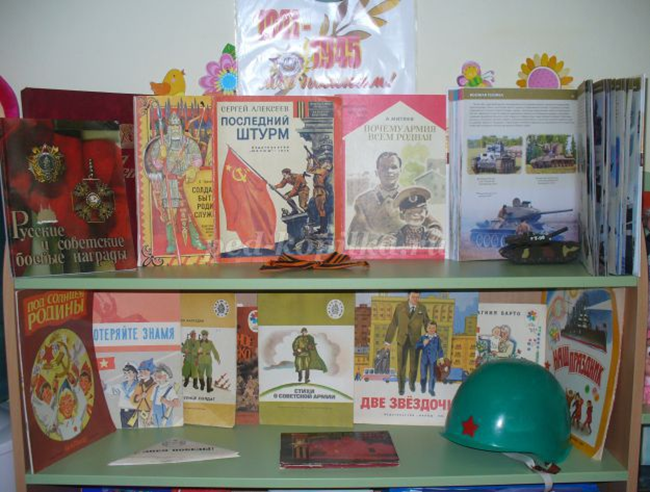 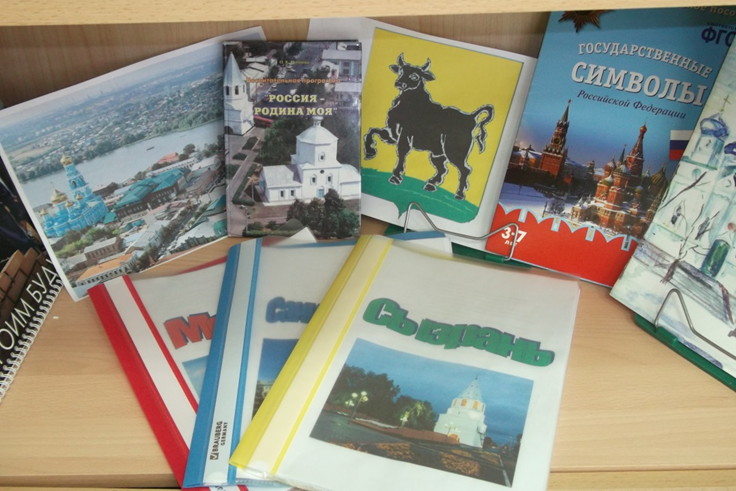 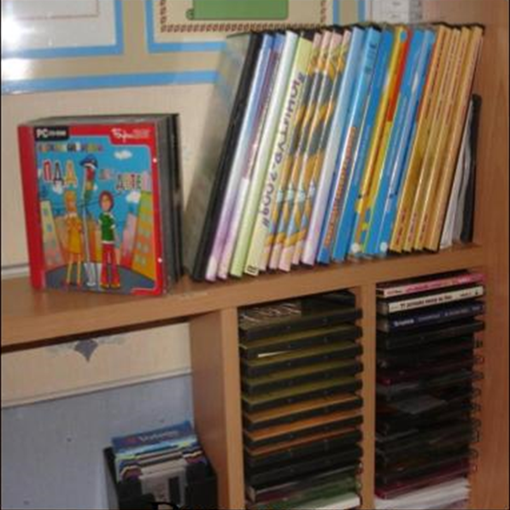 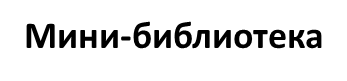 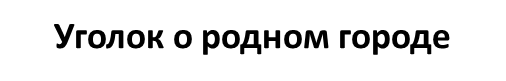 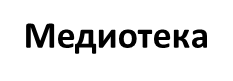 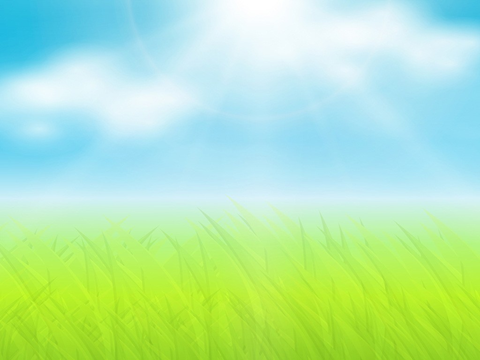 Список используемой литературы
1.Алешина Н.В. Знакомство дошкольников с родным городом и страной (патриотическое воспитание). Конспекты занятий − М.Перспектива, 2011. −143 с.
2.Леонова Н.Н. Нравственно-патриотическое воспитание старших дошкольников. Целевой творческий практико-ориентированный проект. ФГОС ДО. −Волгоград: Учитель, 2015−187 с.
3.Шаламова Е.И. Методическая работа с кадрами по патриотическому воспитанию в ДОУ. − М.: Скрипторий, 2011. −201 с.
Фото материалы предоставлены с согласия родителей (законных представителей)
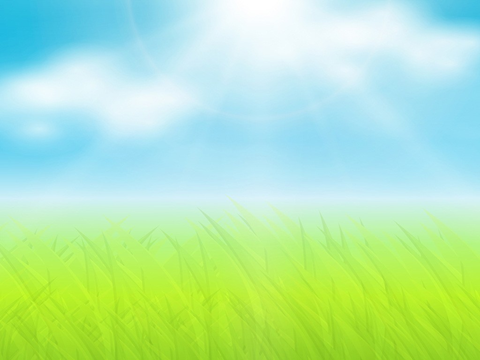 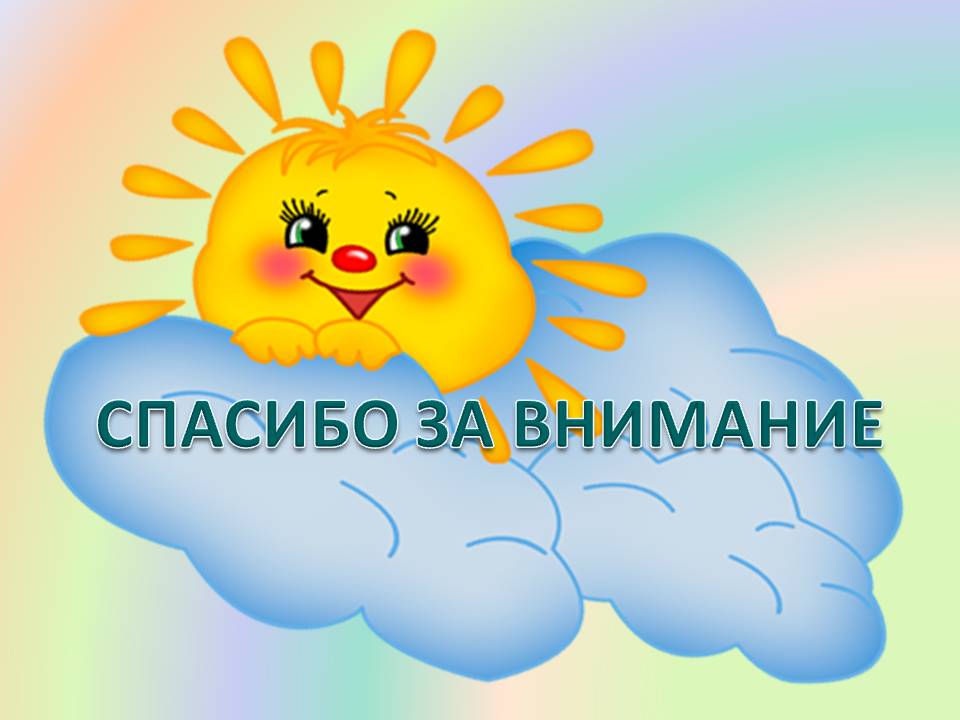 Спасибо за внимание